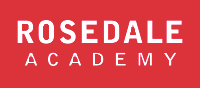 Lesson 8FOOD
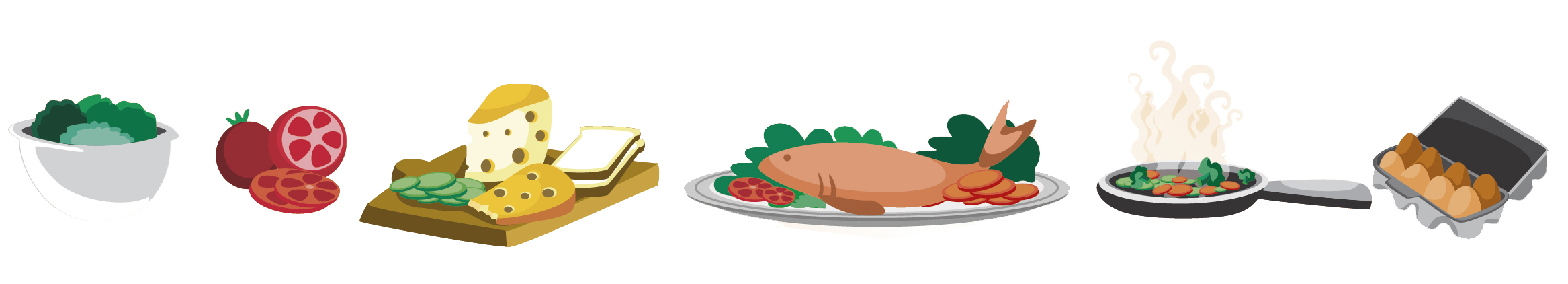 What we will learn today
Reviewing the “ing”, “ng”, “dr” and “tr” words 
Spelling 
Using “and”, “but”, “or” and “because”
Some international foods 
Reading
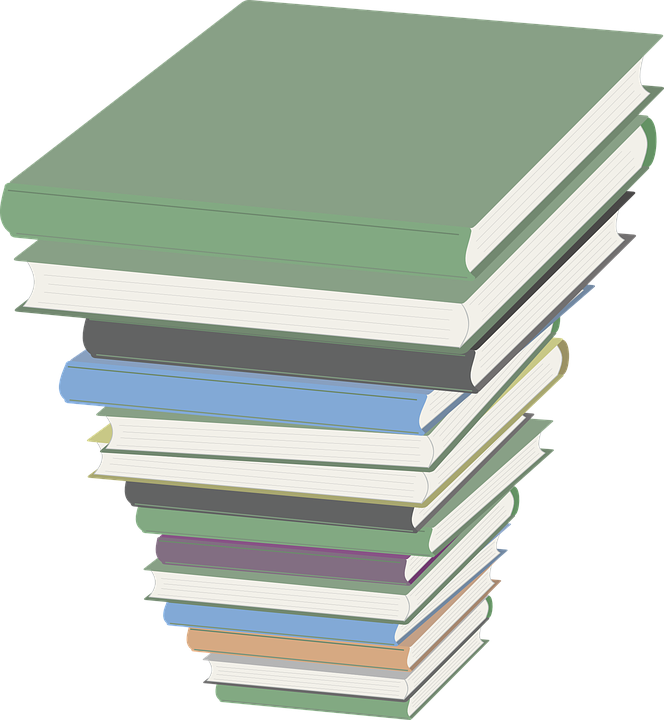 Our “tr” paragraphs
I had a trumpet in the trunk of my truck. I left my keys in the trash. I was going to be late for my date with my girlfriend, the tree, so I took the train. She missed my trumpet playing.
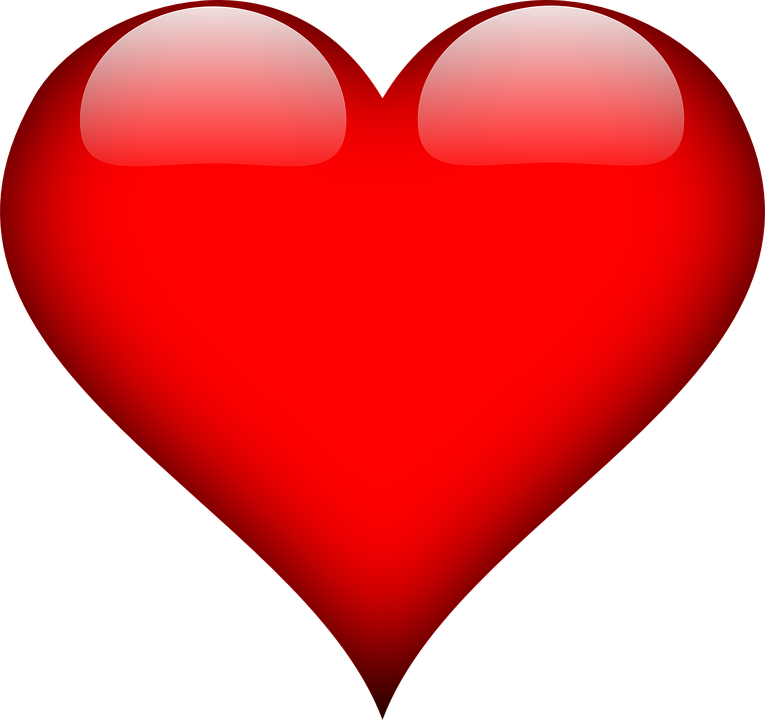 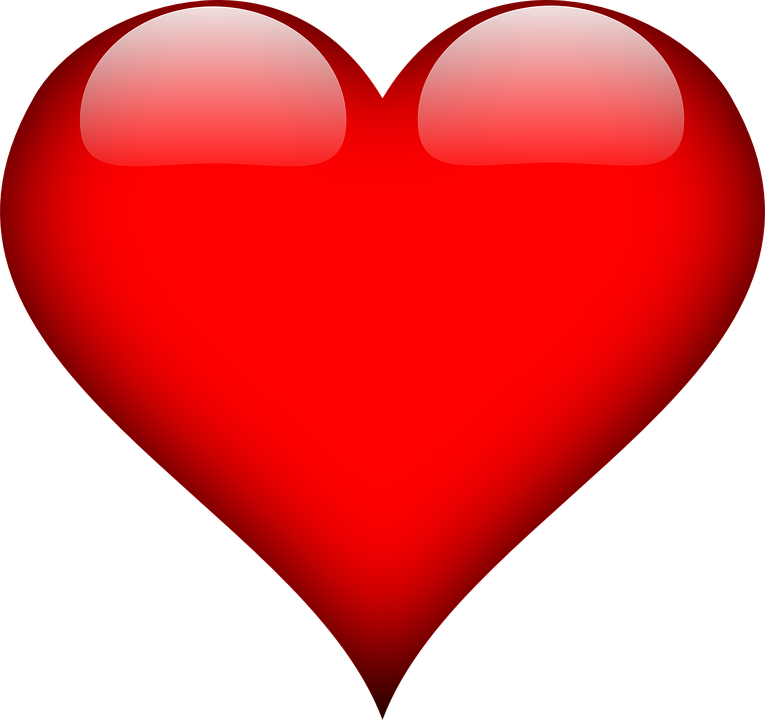 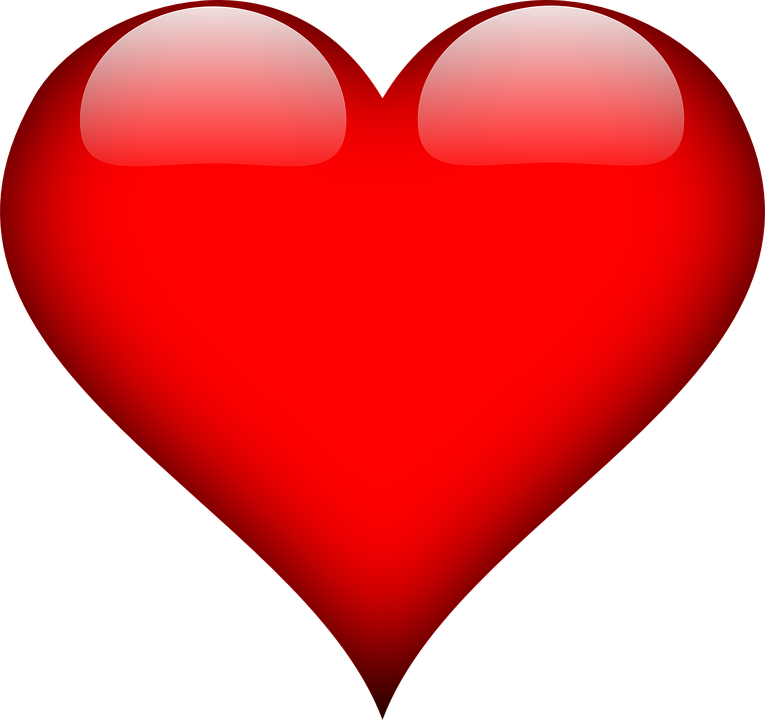 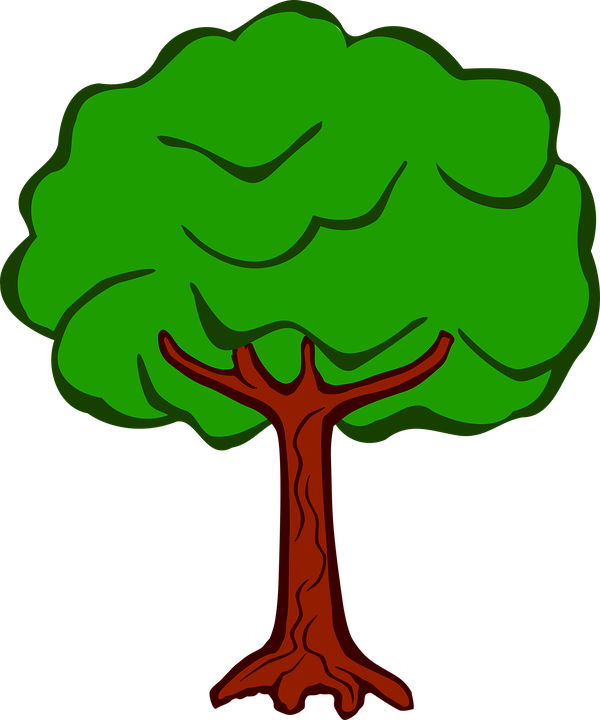 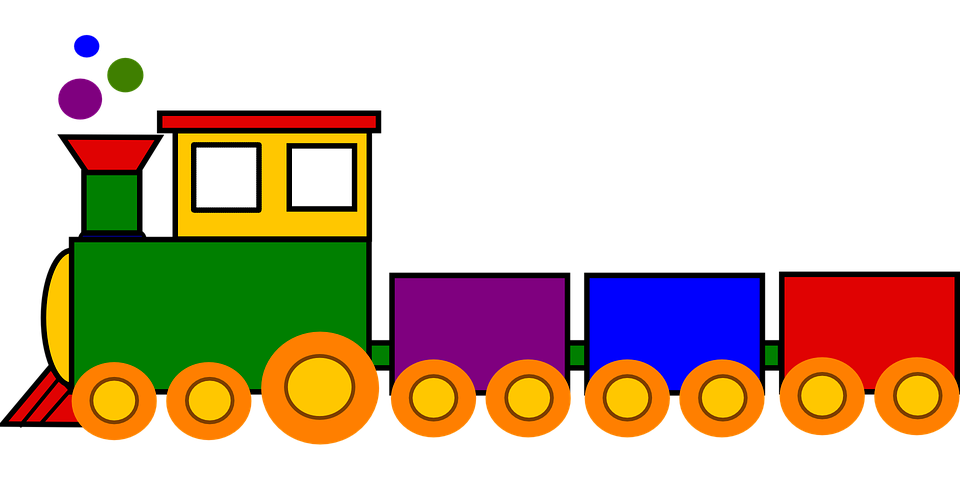 Do you remember?
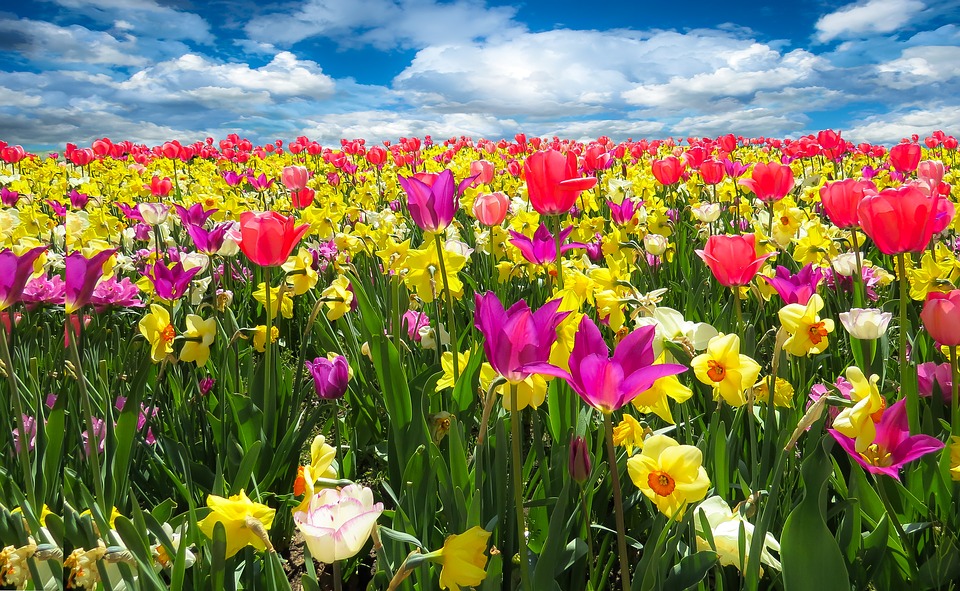 _ _ _ ing
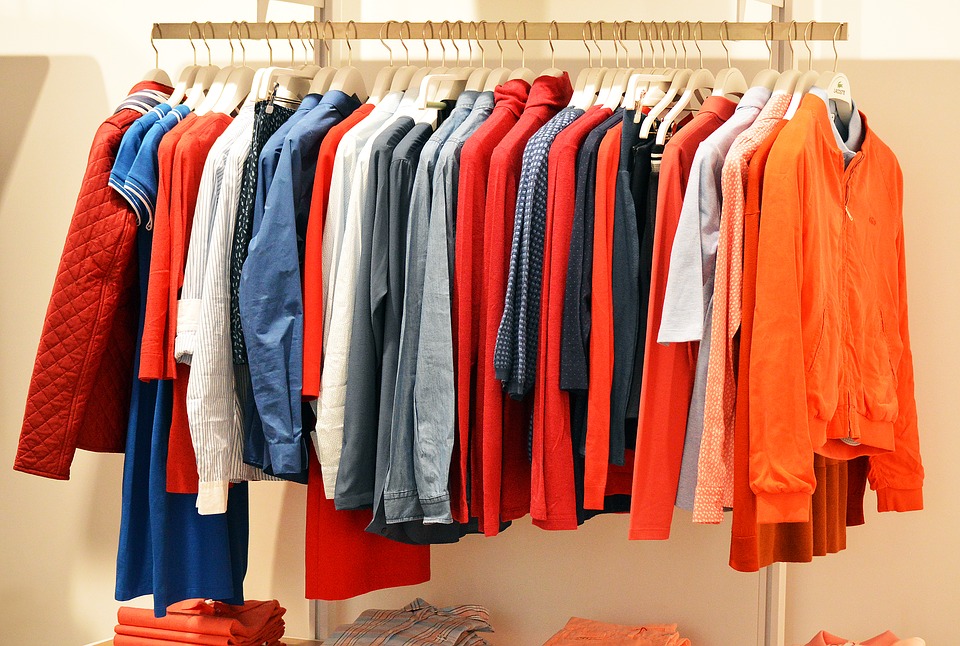 _ _ ng
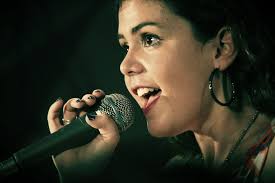 _ ing
How do you spell?
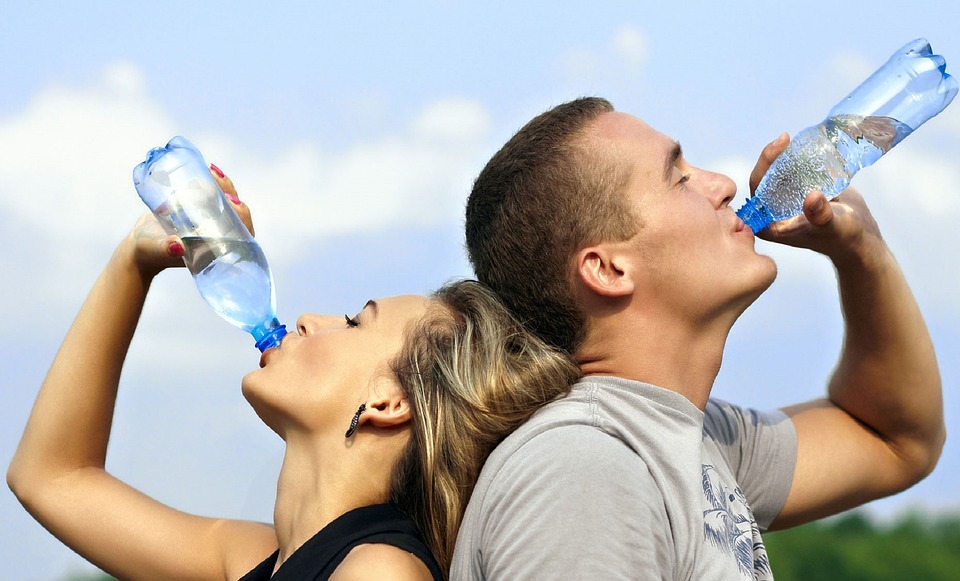 dr_ _ _
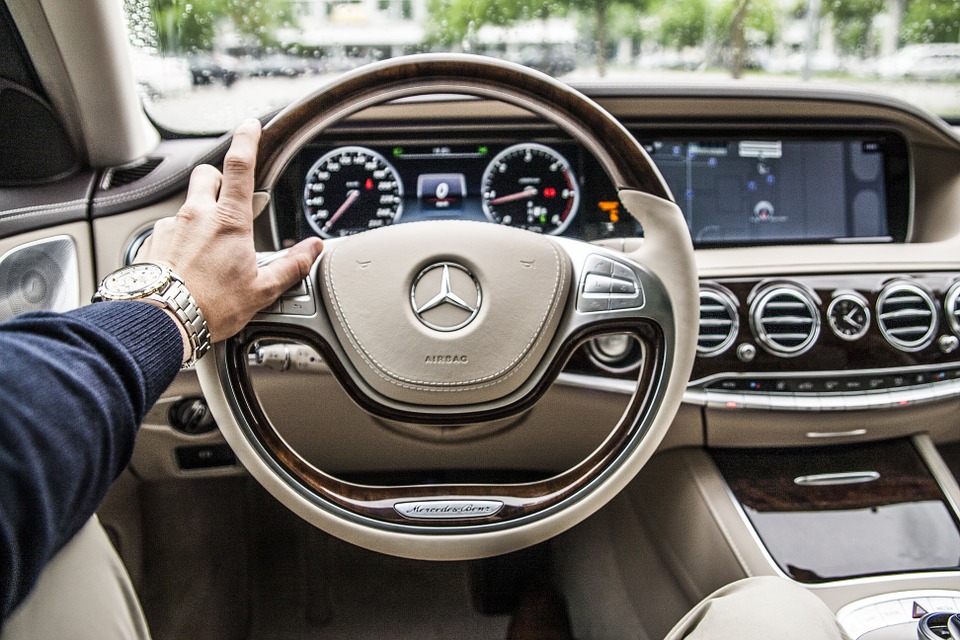 dr _ _ _ _ _
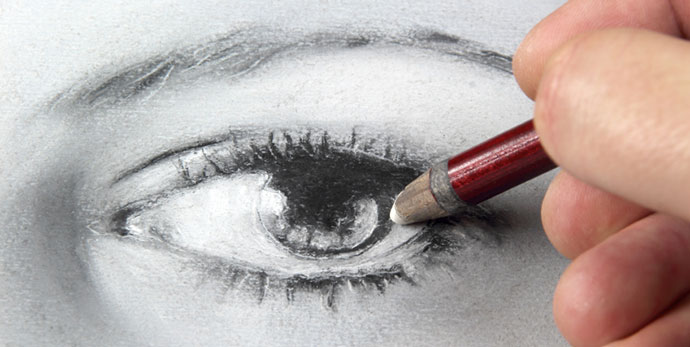 dr_ _ _
Spelling!
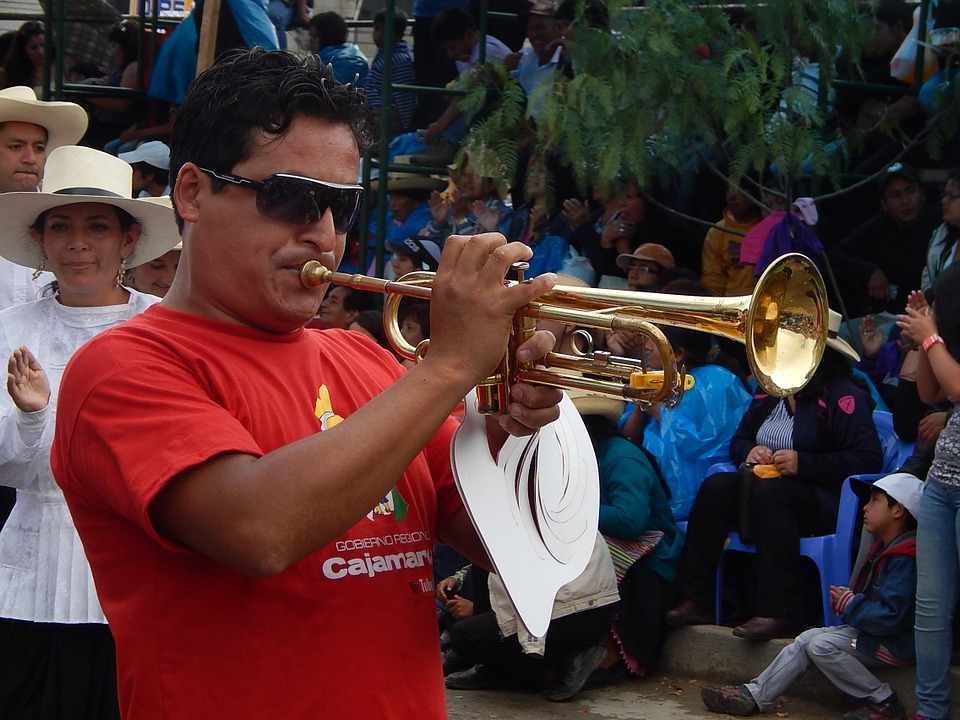 tr _ _ _ _ _
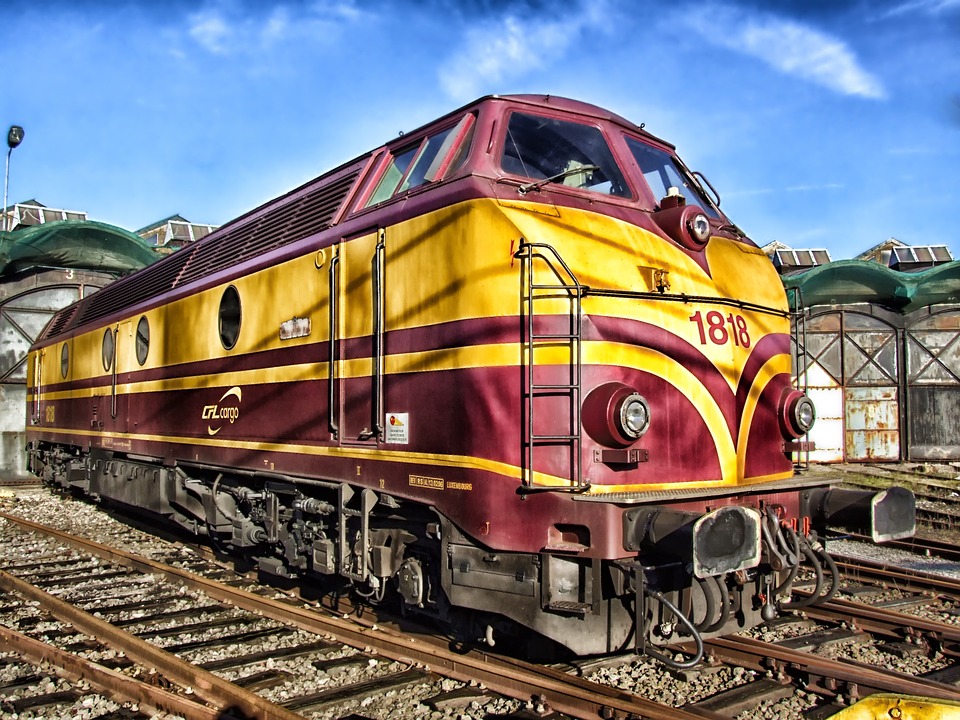 tr_ _ _
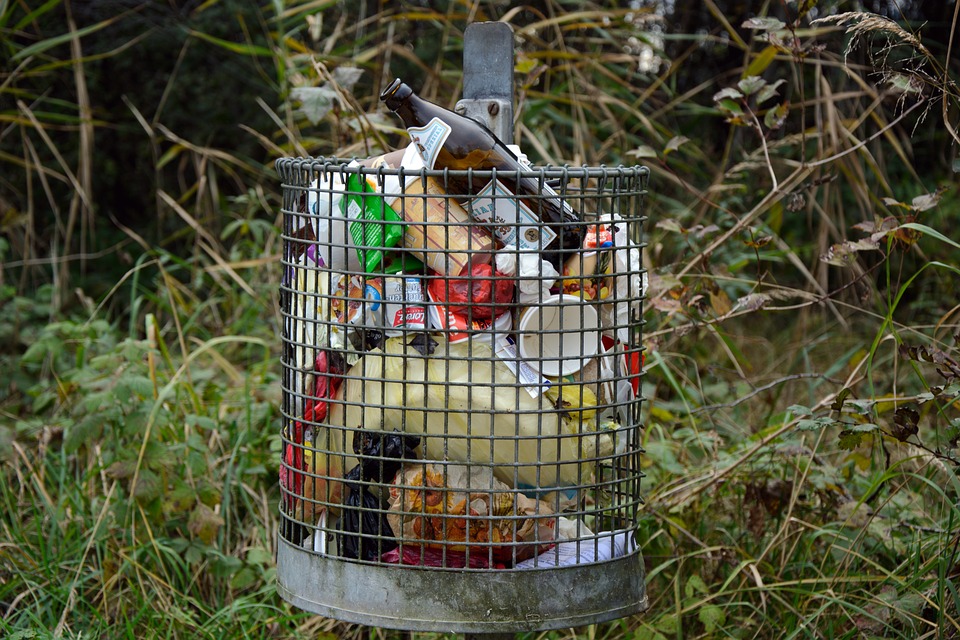 tr_ _ _
World Food Flags
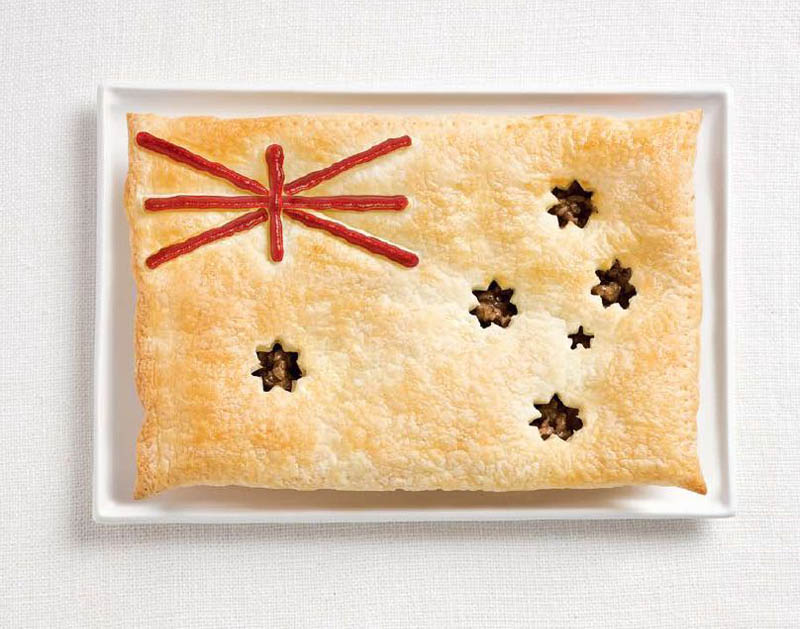 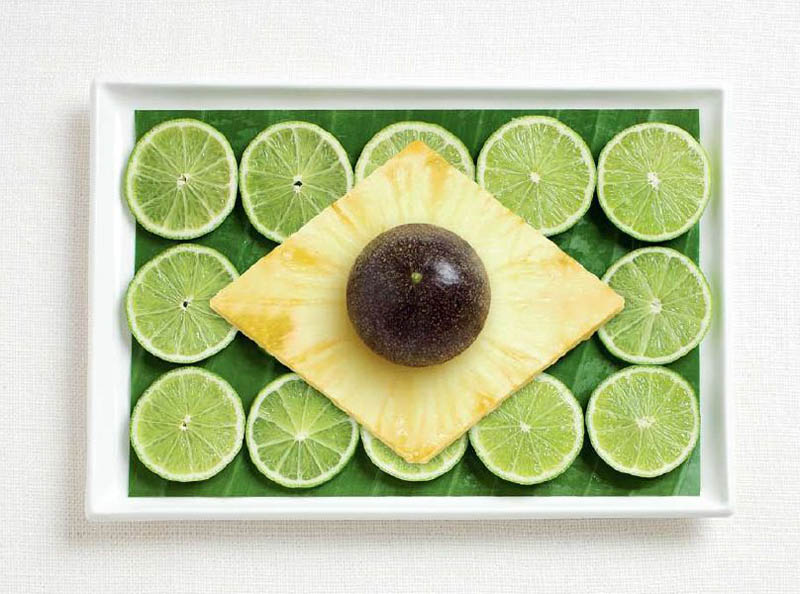 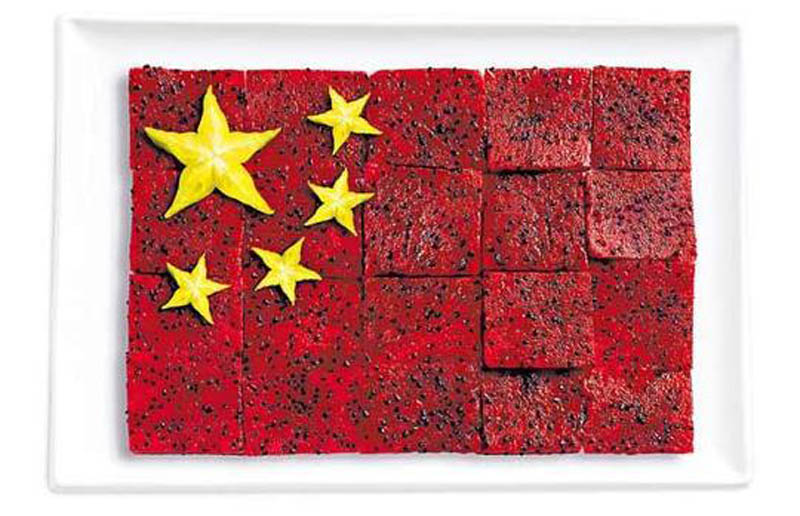 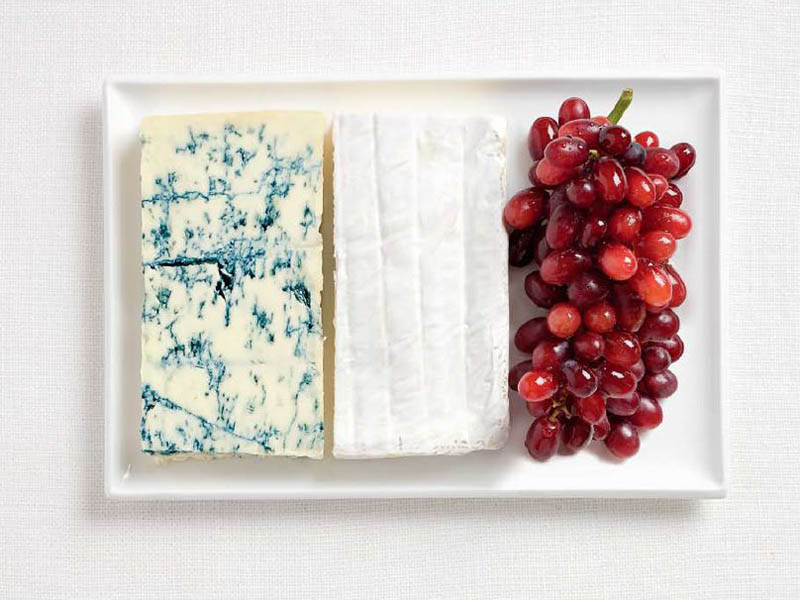 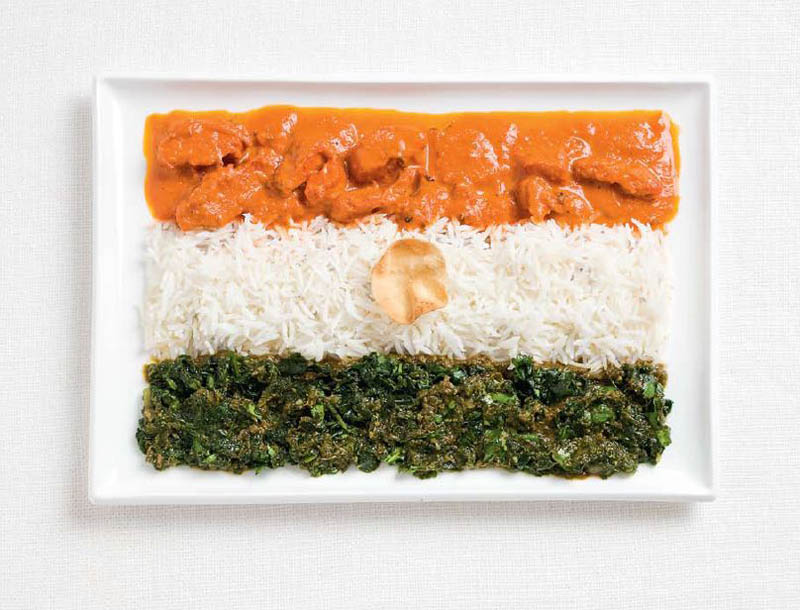 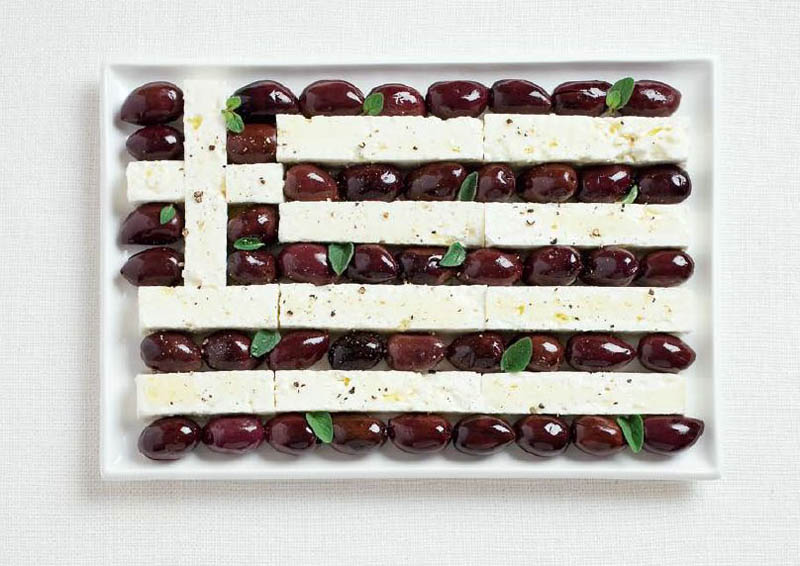 World Food Flags
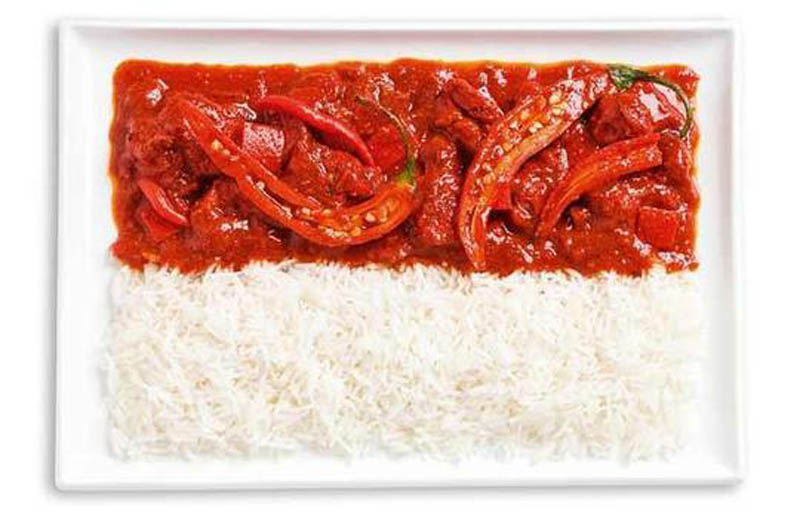 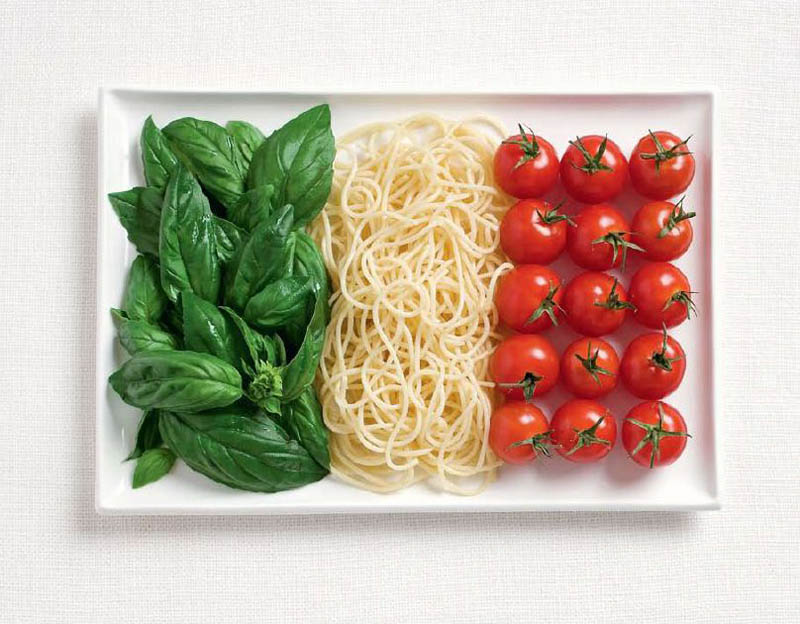 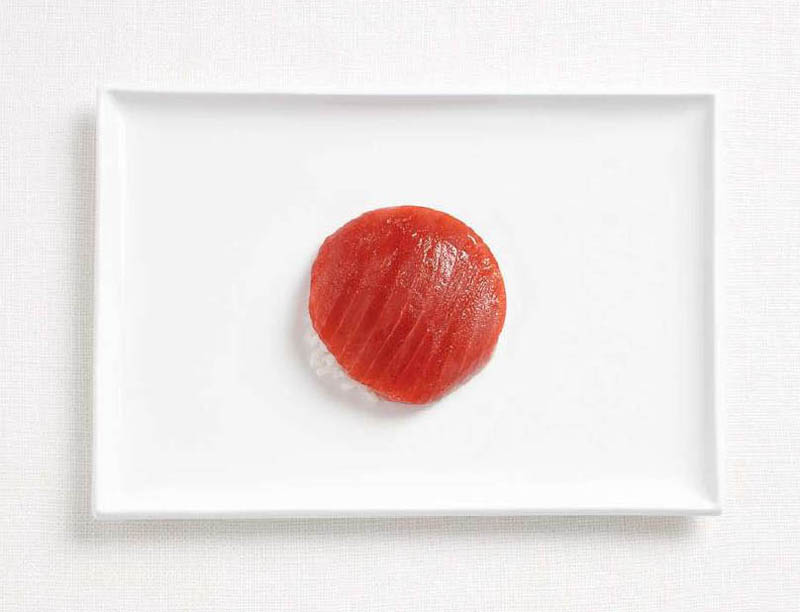 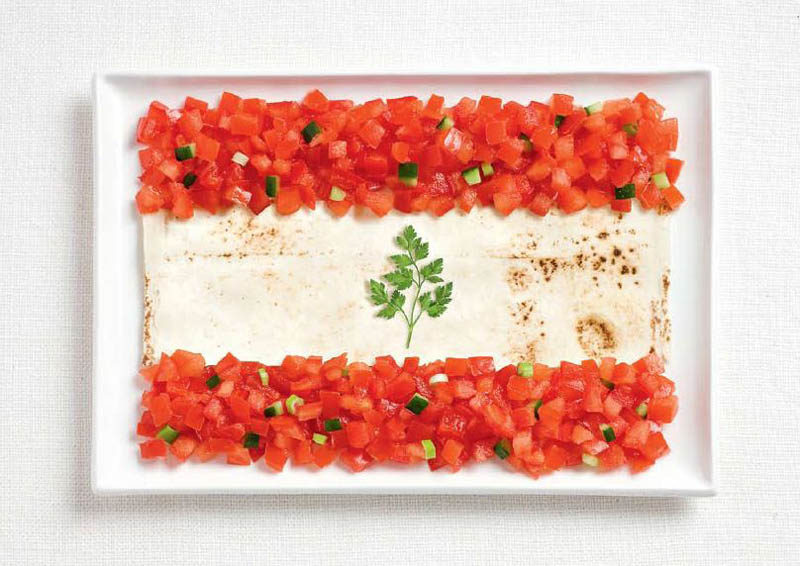 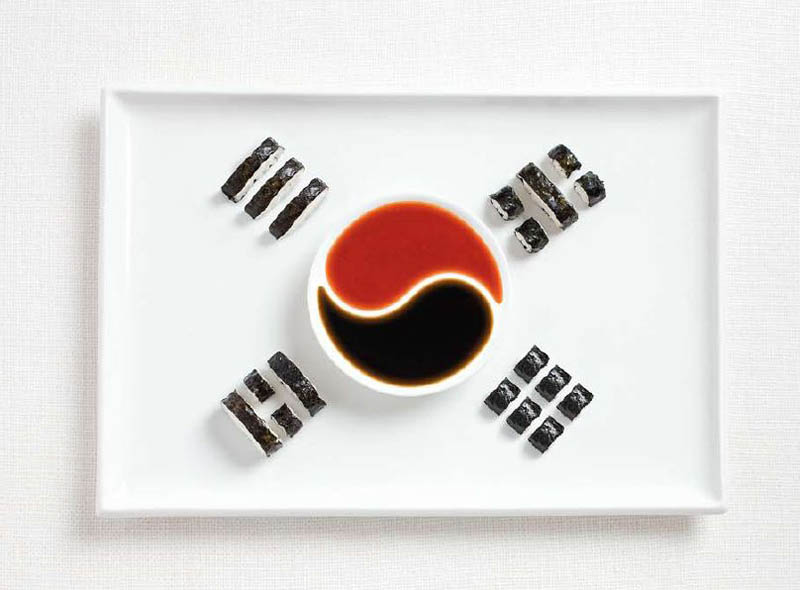 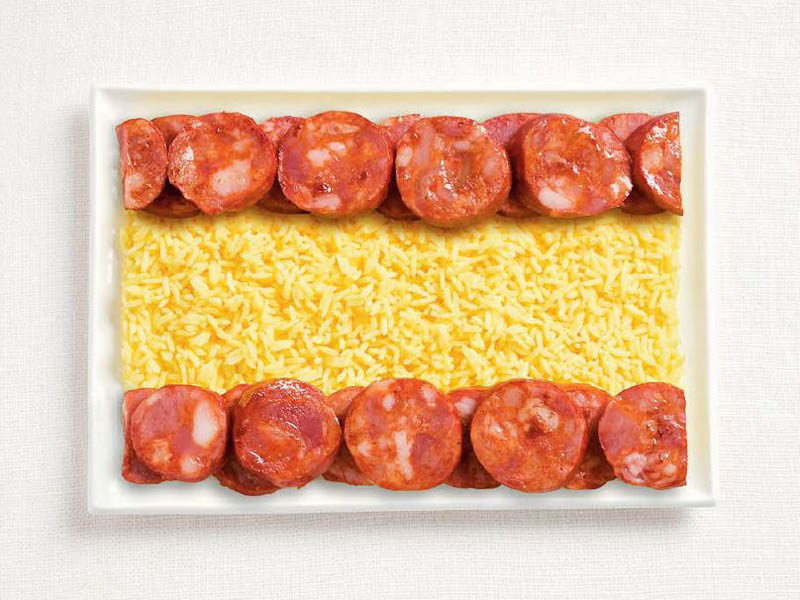 World Food Flags
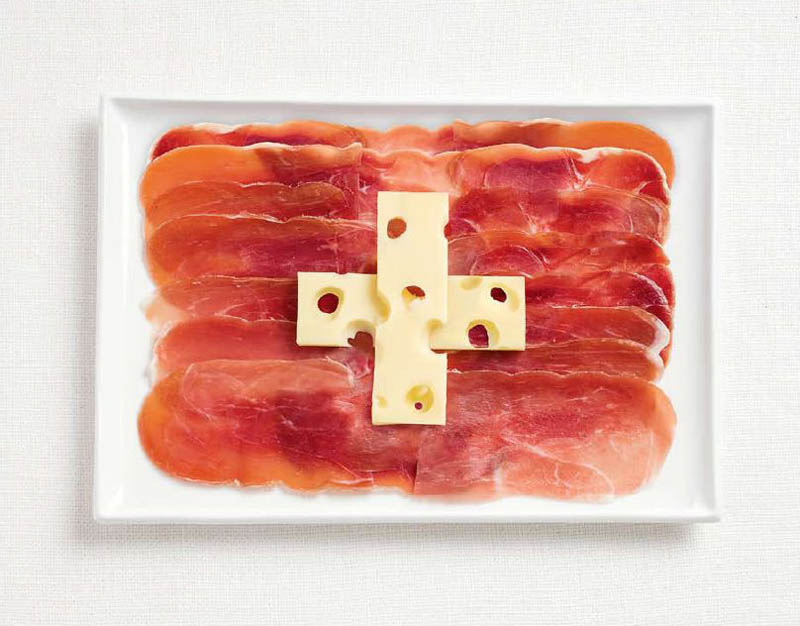 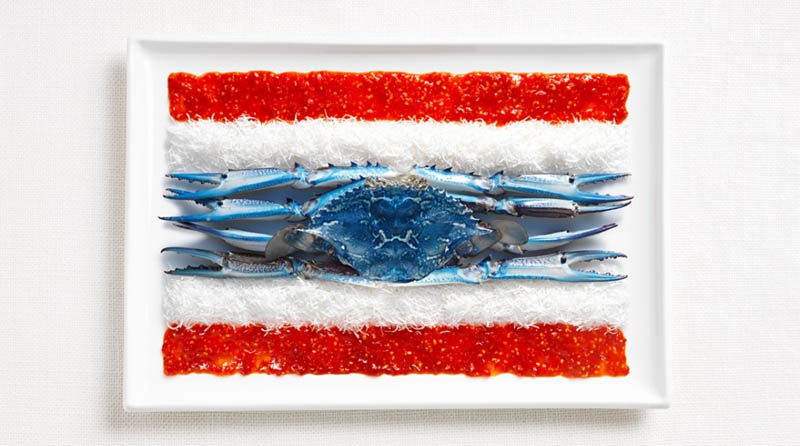 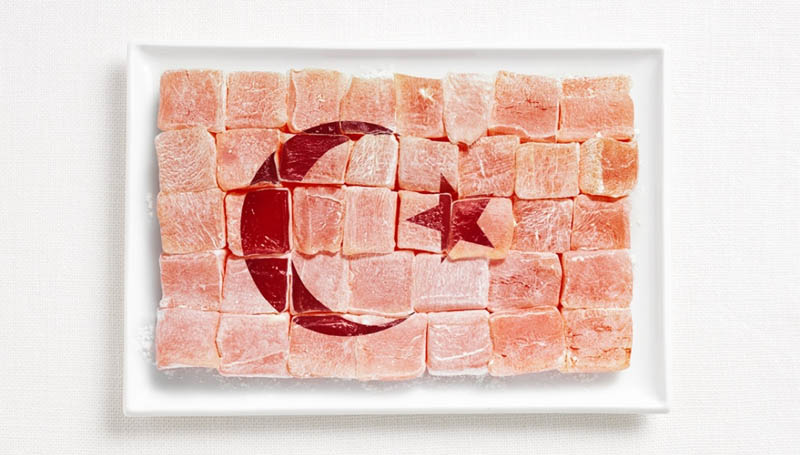 Match the verb to the photo.
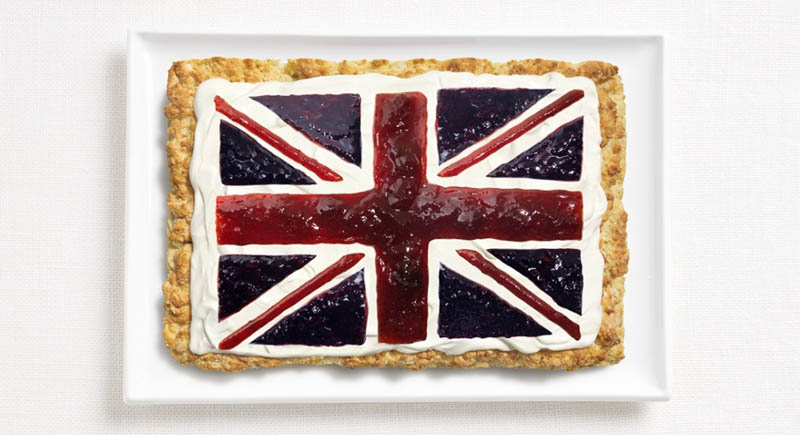 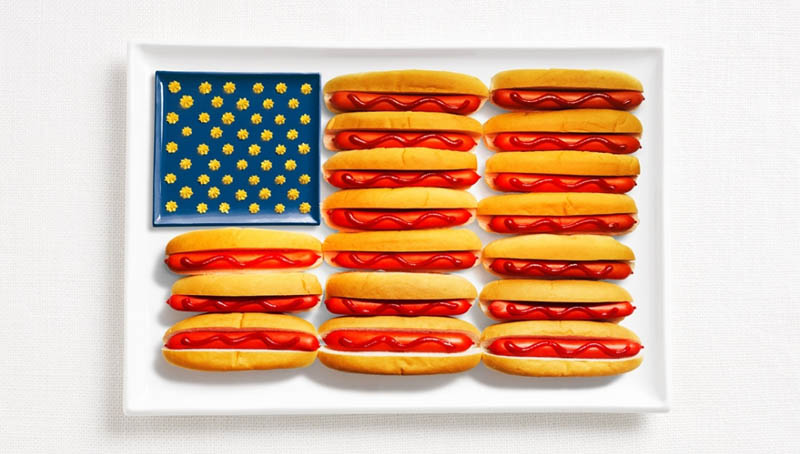 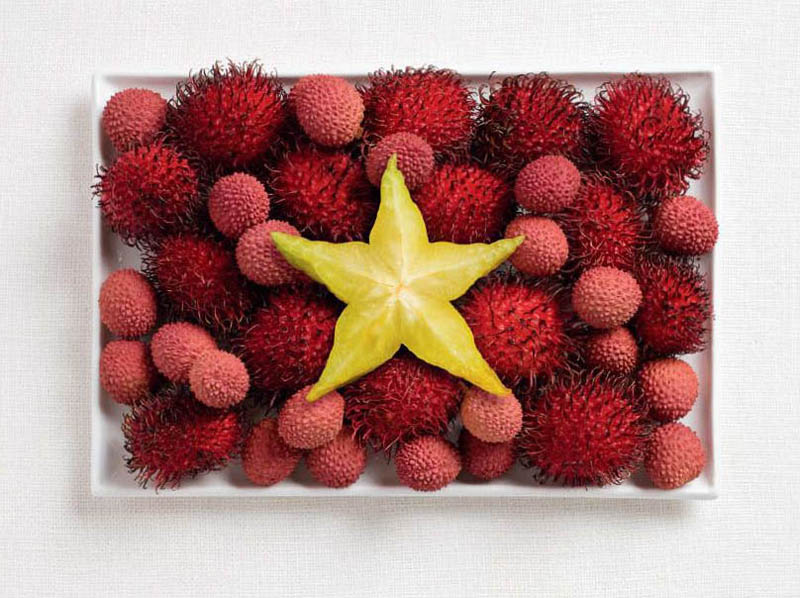 Matching
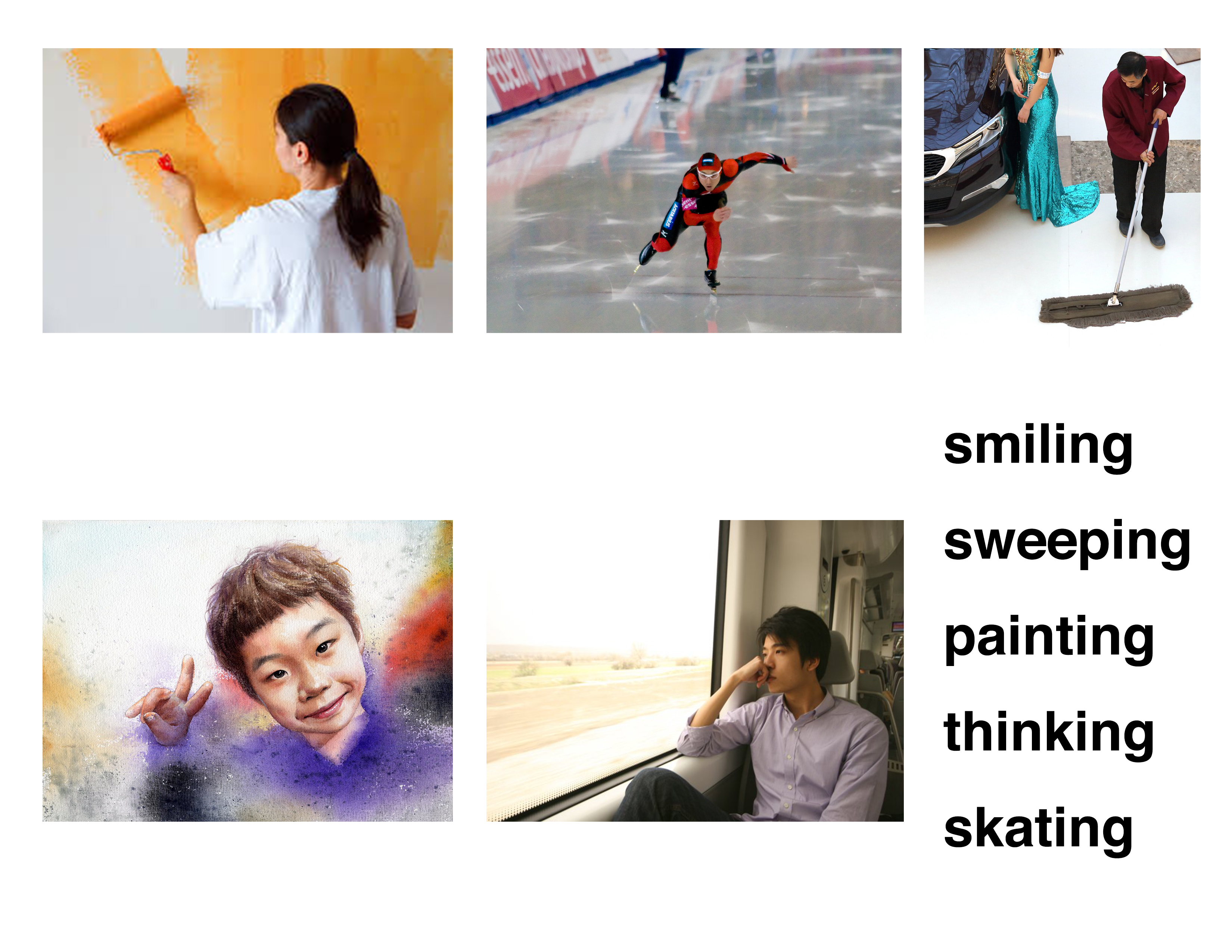 Story Time
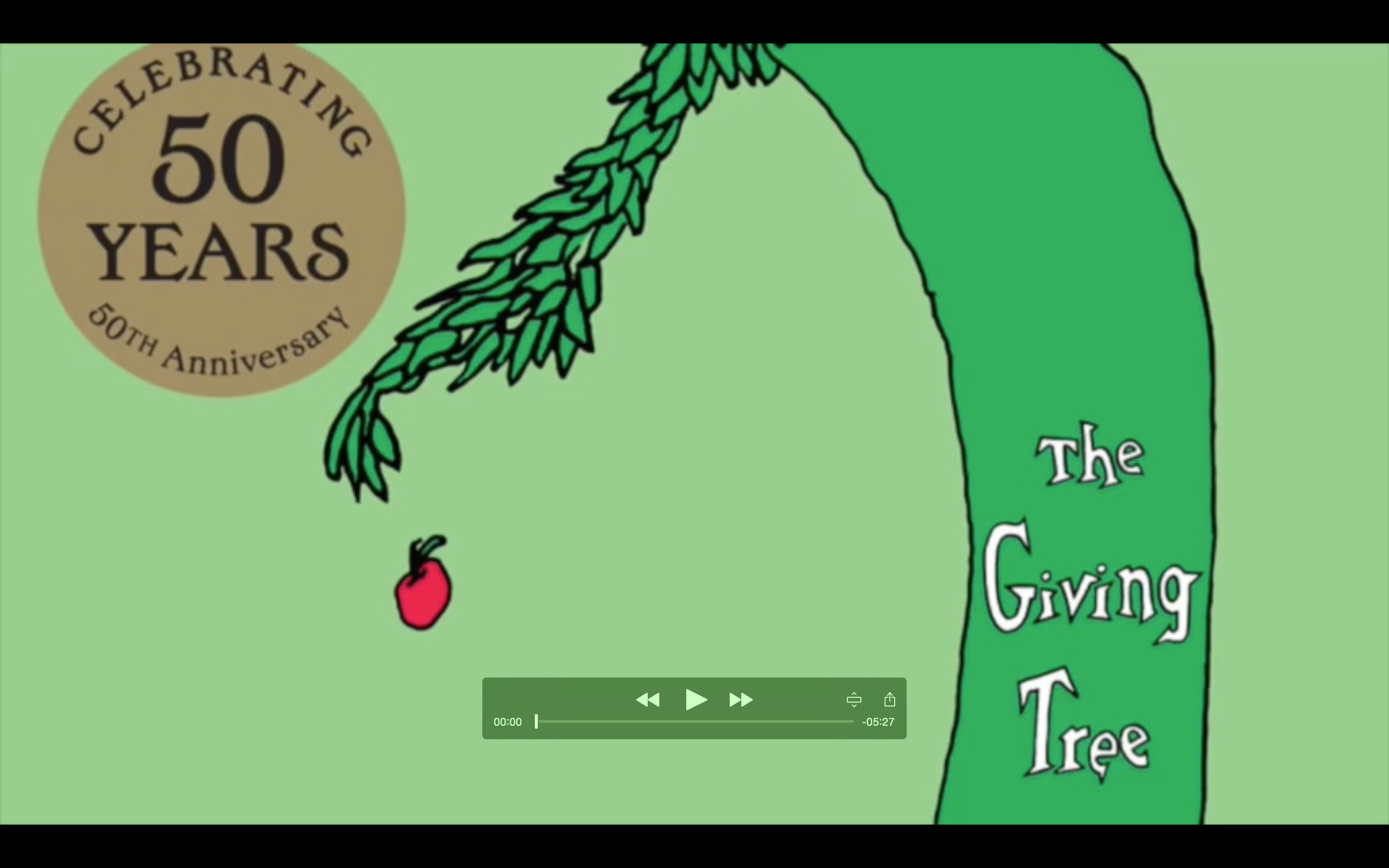 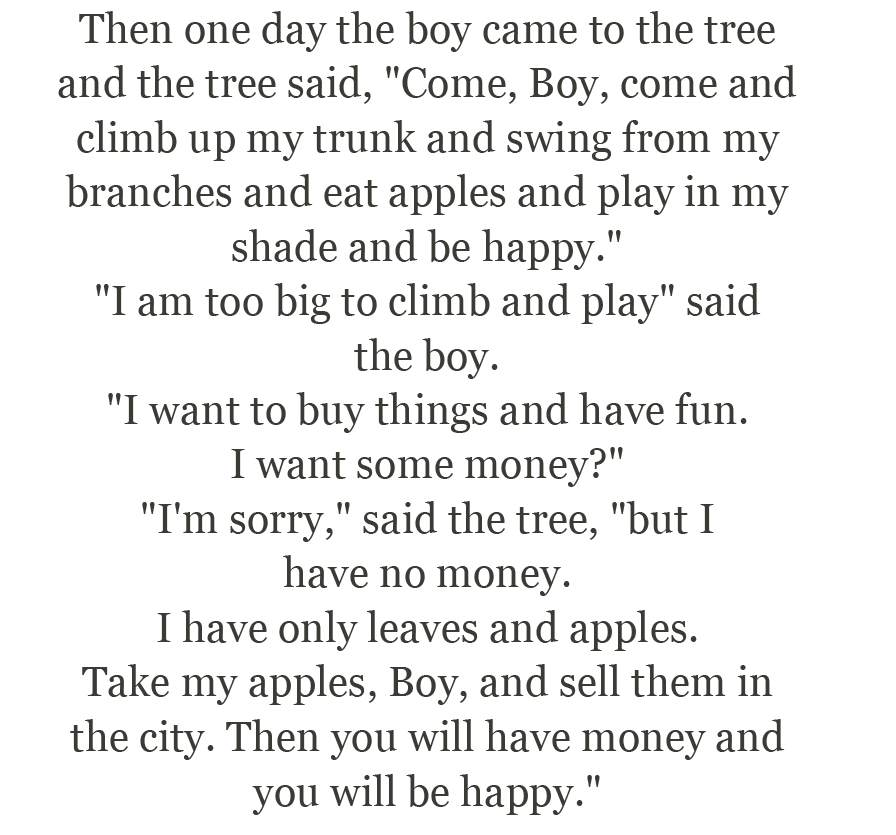 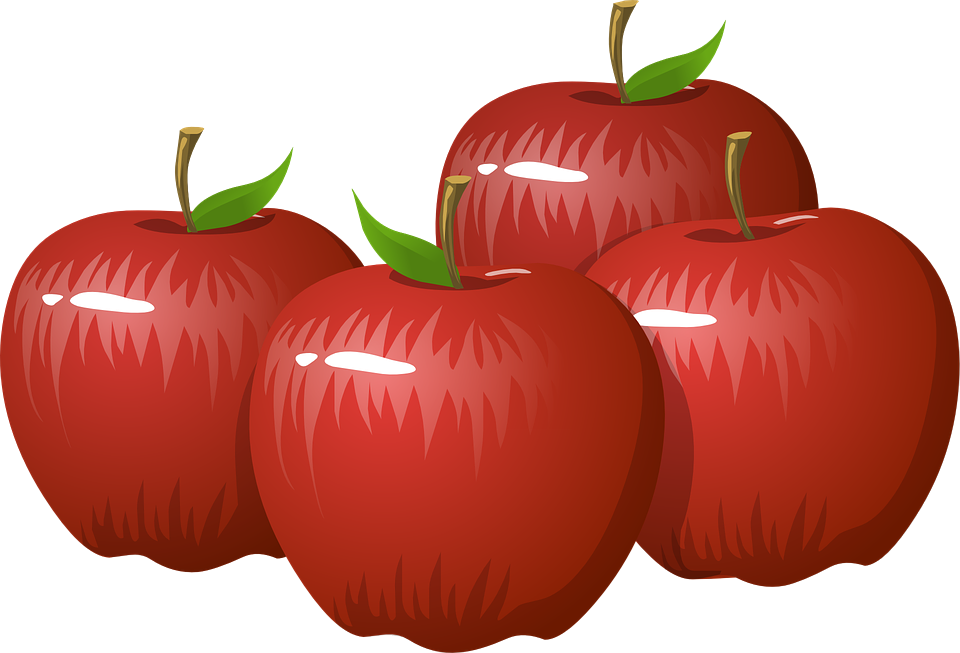 Which food groups?
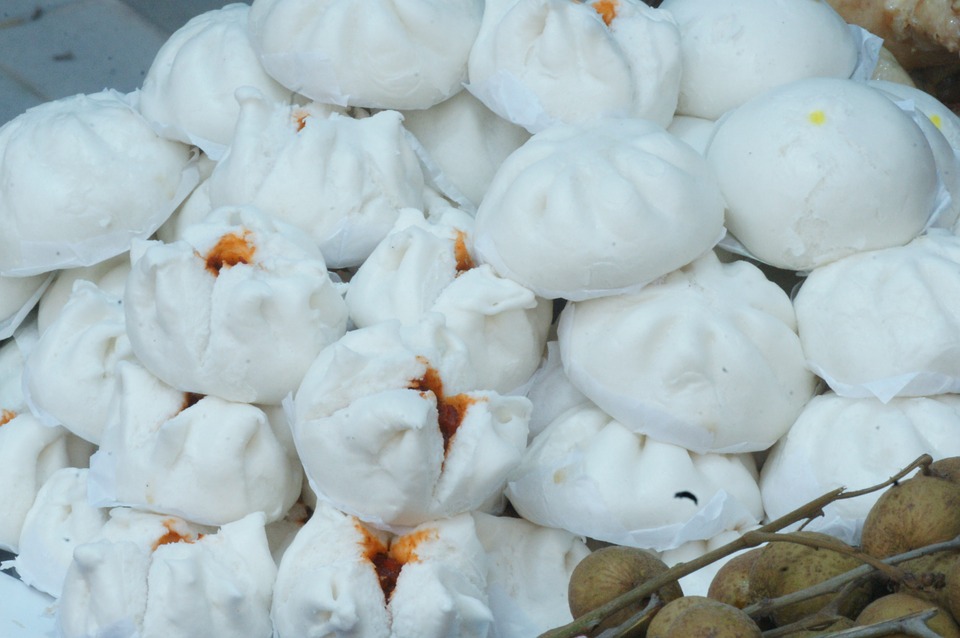 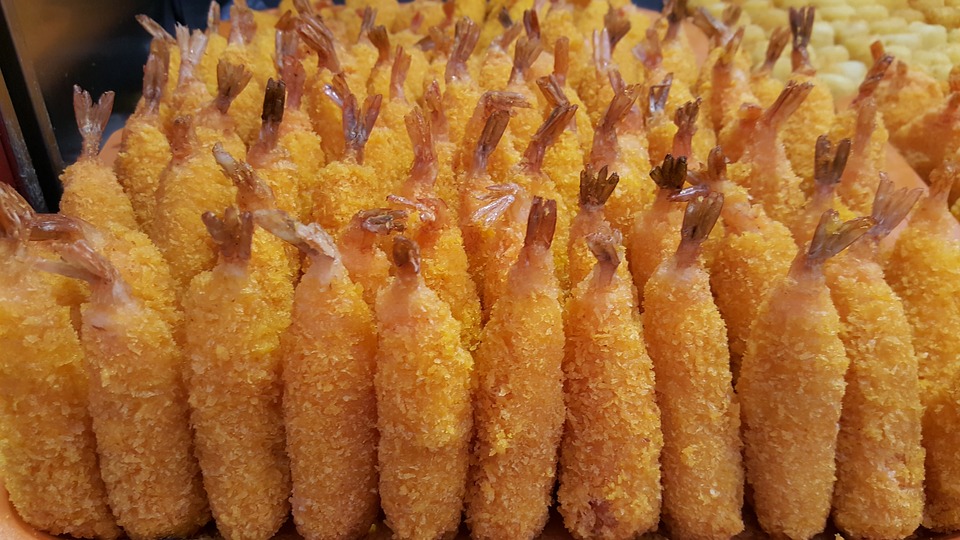 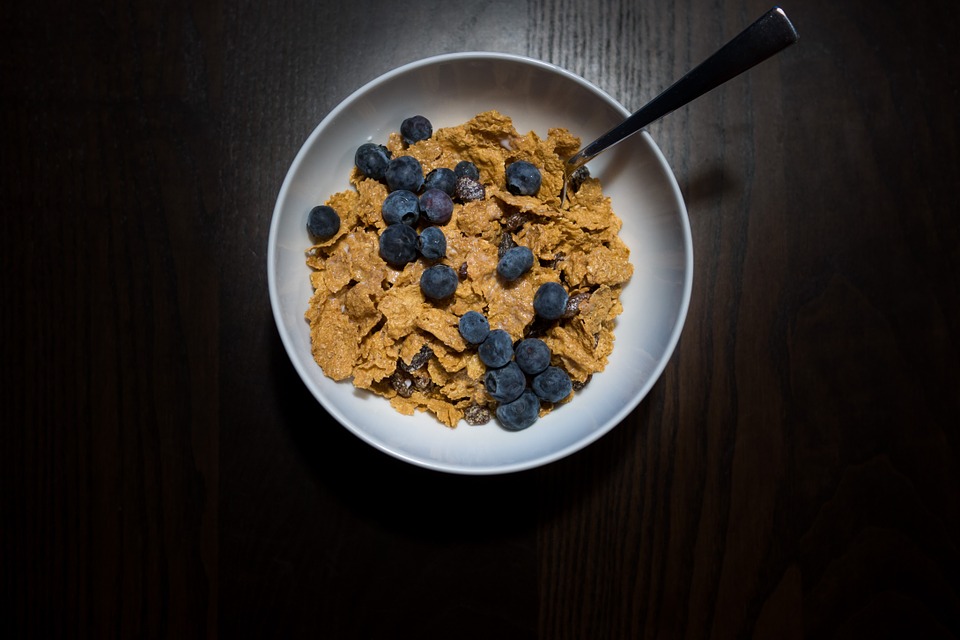 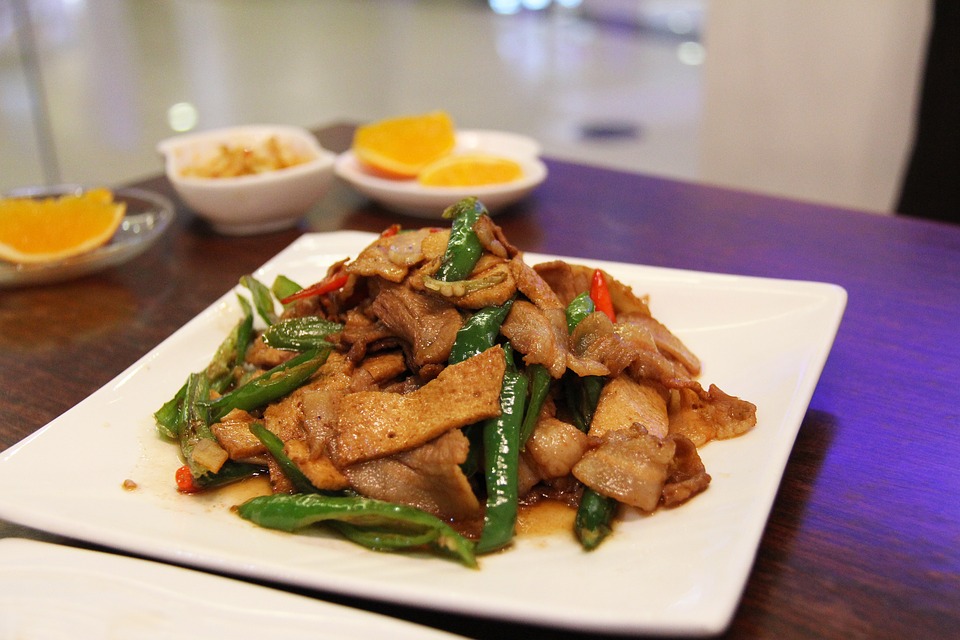 Which food groups?
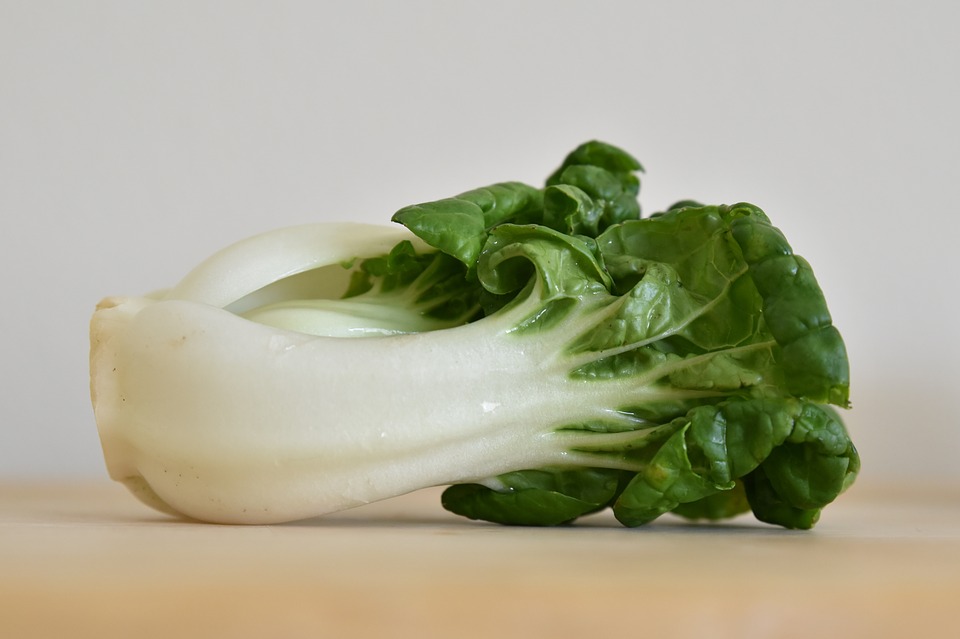 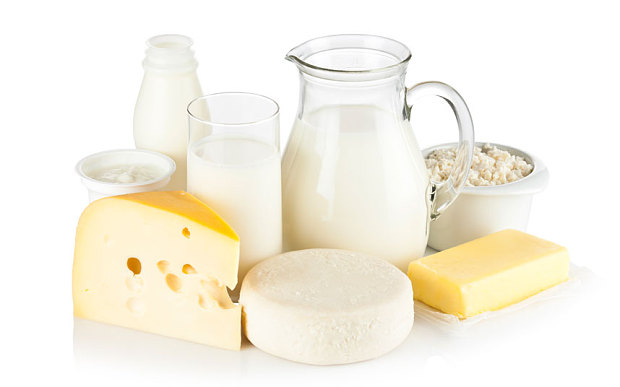 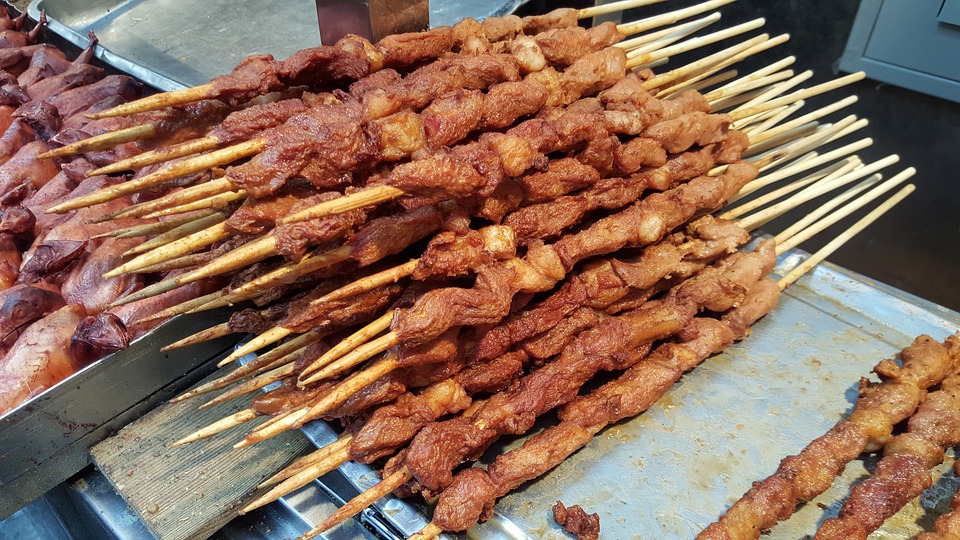 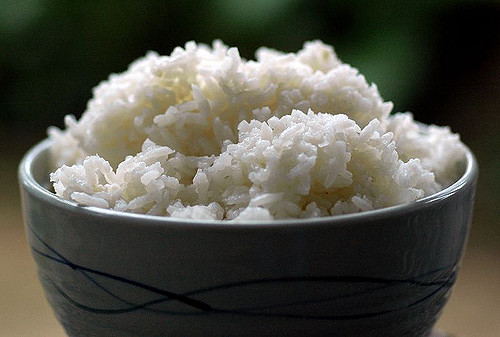 Which food groups?
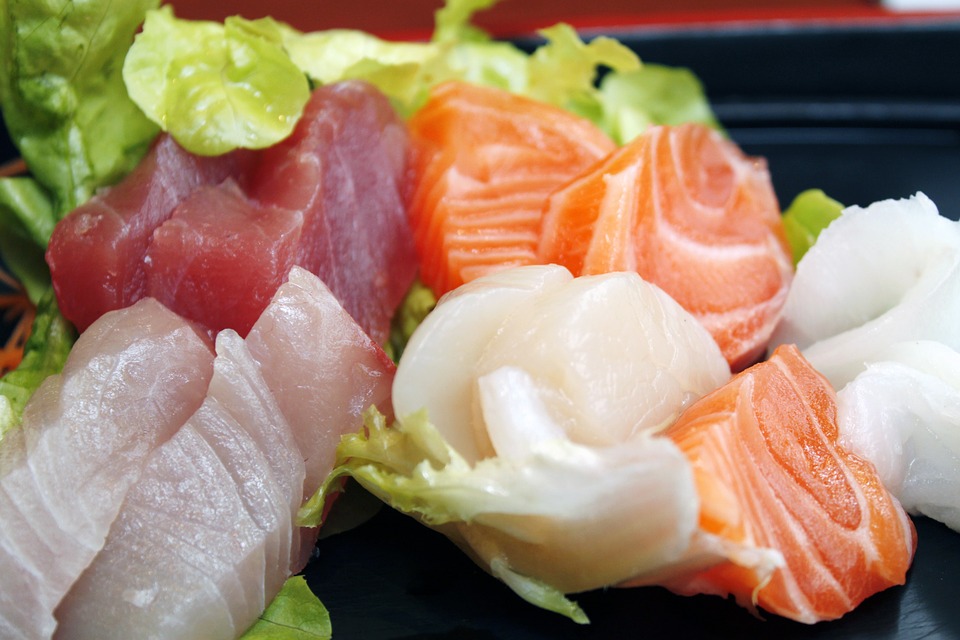 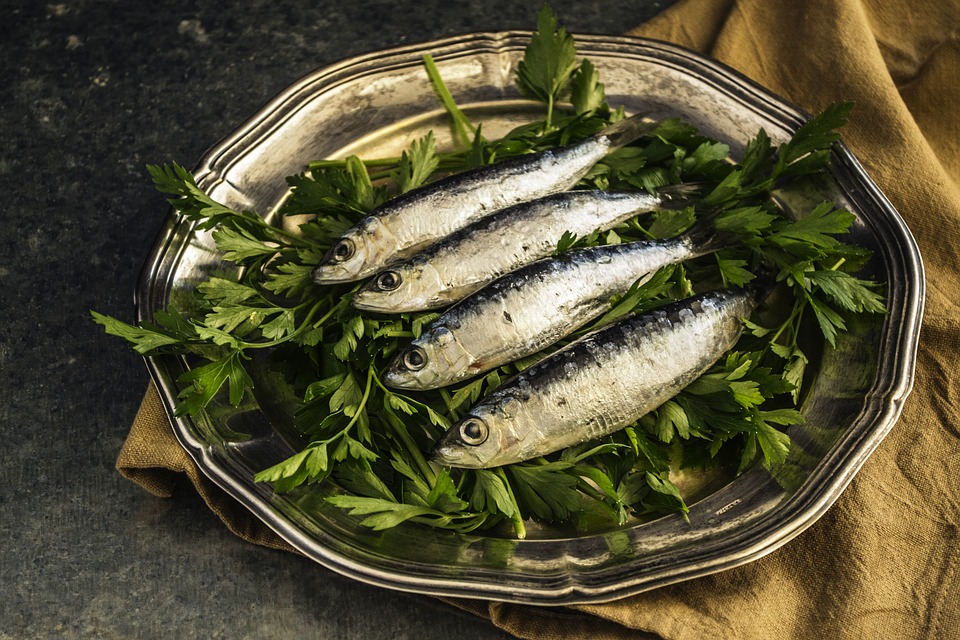 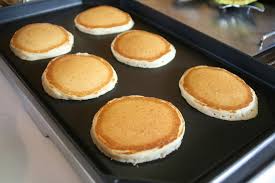 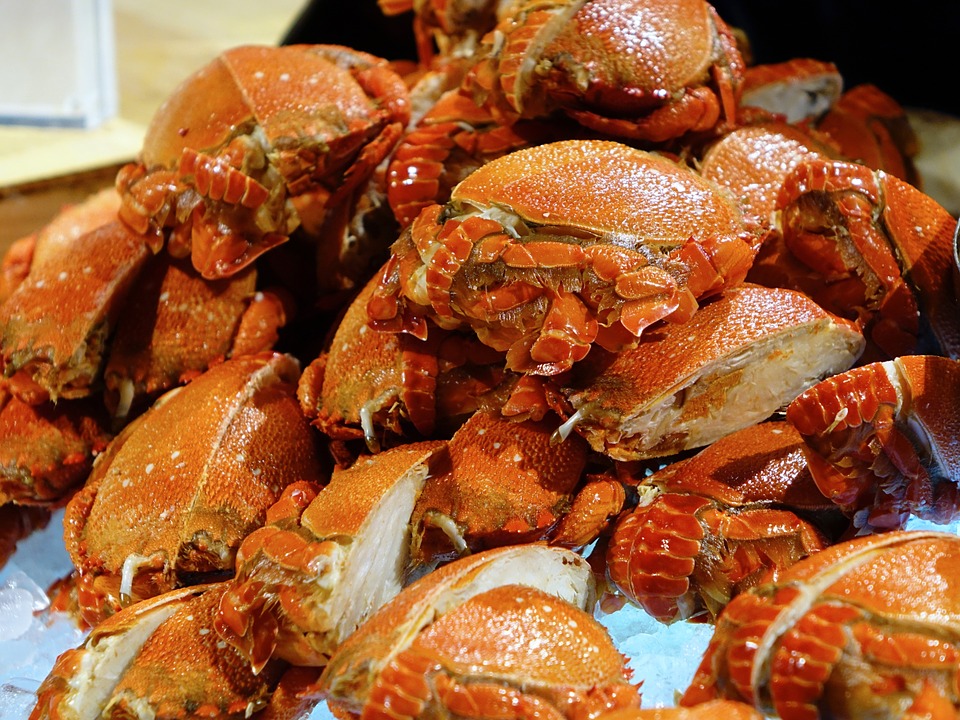 Mine or yours?
This pear is_____. (I)
I don't like Tom's vegetable garden, but I like____. (you)
Here is your chocolate. The snack on the desk is _____ . (I)  
That's my drink, and the fries are____ too!
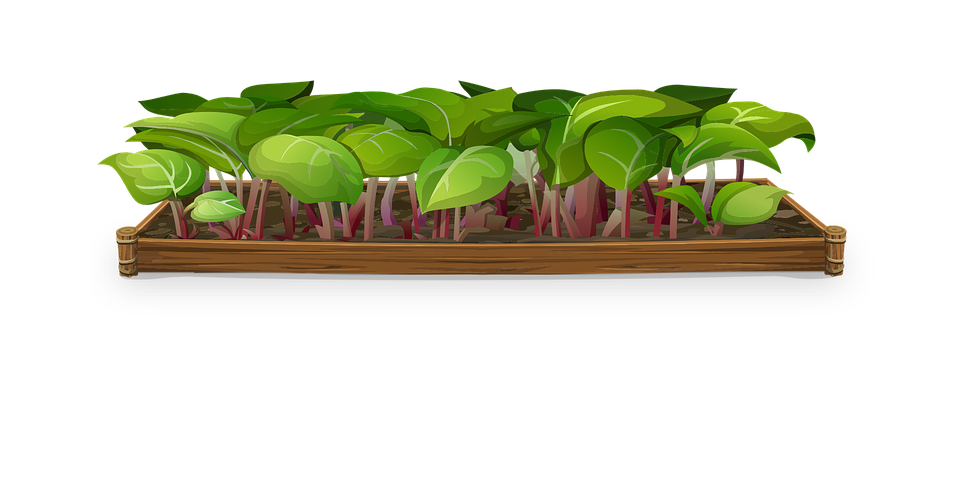 Mine or yours?
Is this John's peach or______? (you)
That's my meal. That's _____! (I)
I think this is not_____(you) and that is not_____(I).
She's a friend of_____.(I)
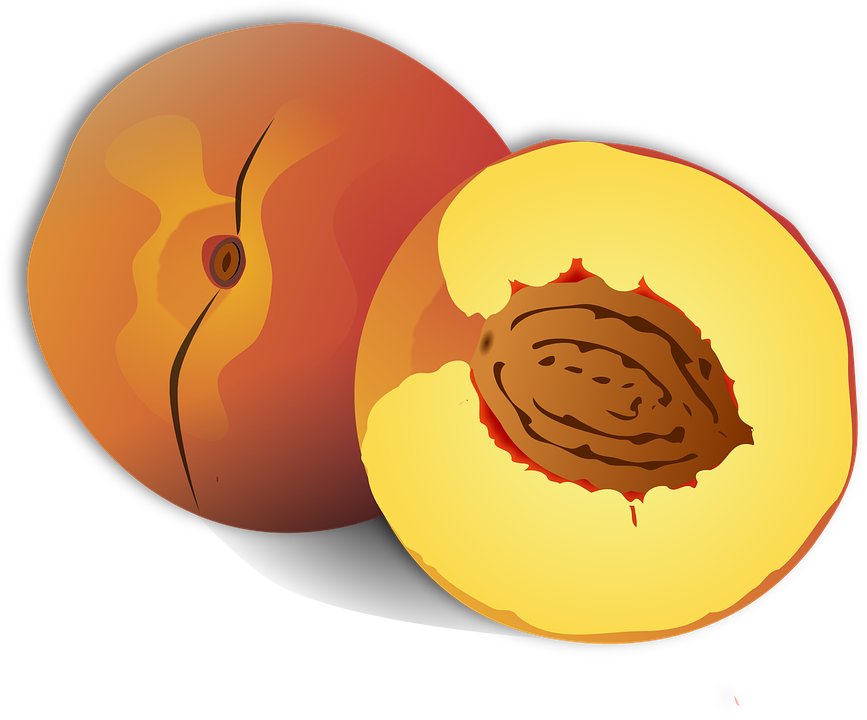 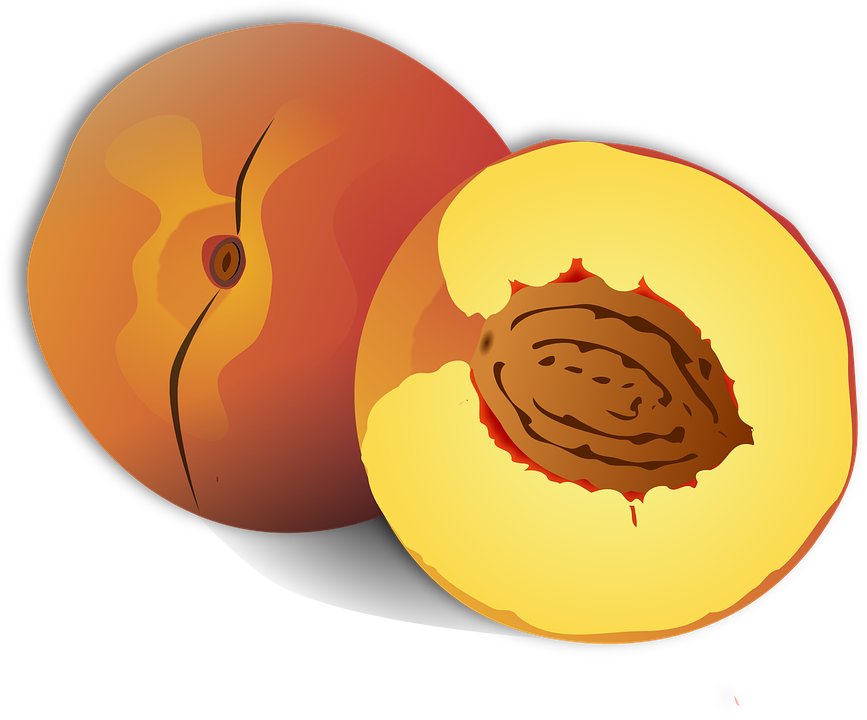 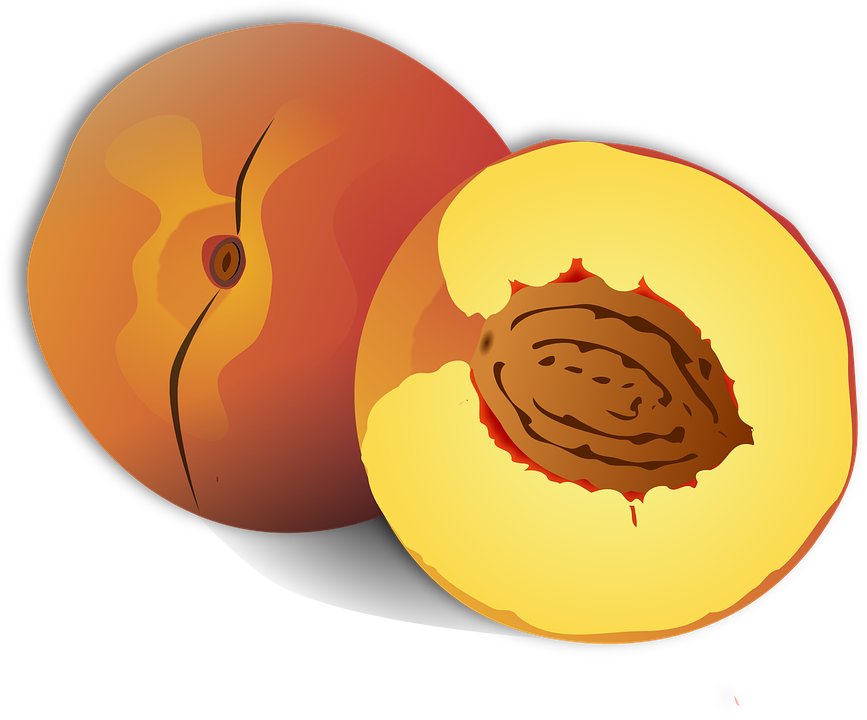 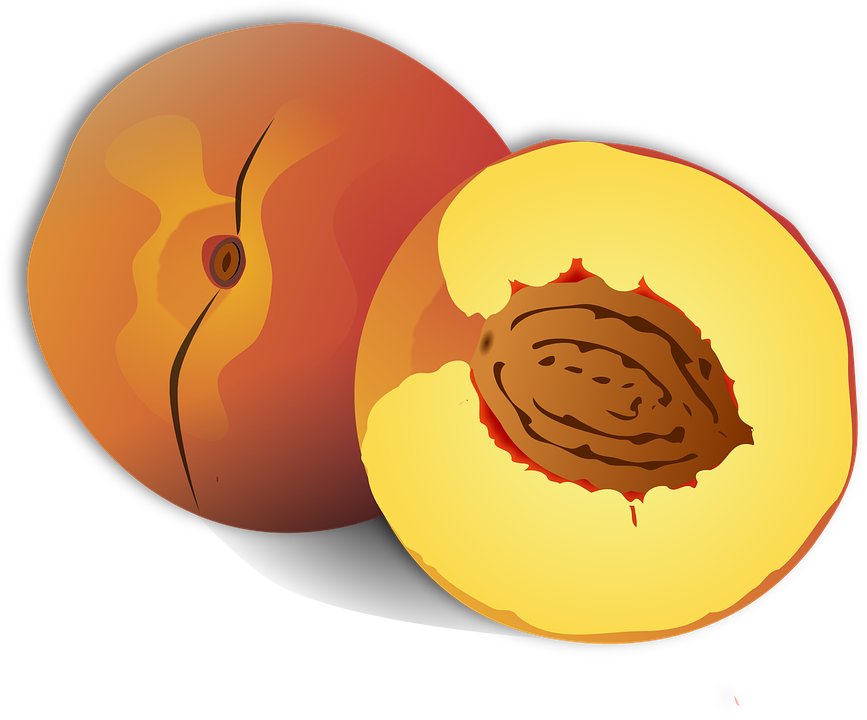 Do you remember?
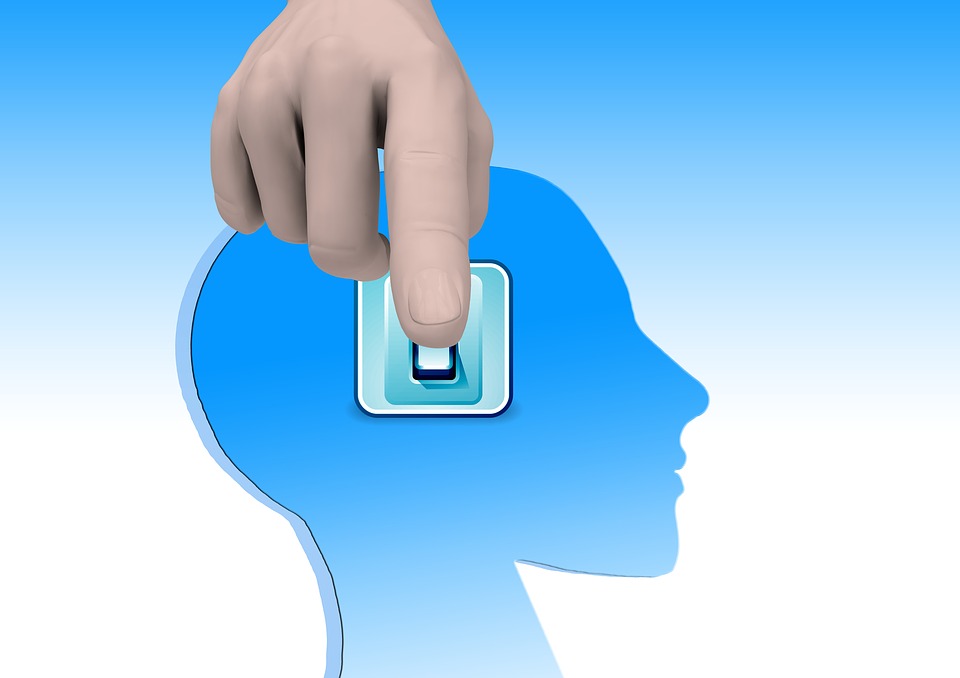 “Because” is used to connect sentences.

The word “and” is used to join a group of words.

The word “or” links two different ideas.

“But” is used to connect statements that express opposite ideas.
Finish these sentences
I like bananas, but ...
He enjoys breakfast and … 
My mom wants juice or …
Would you like noodles or …
I missed lunch because …
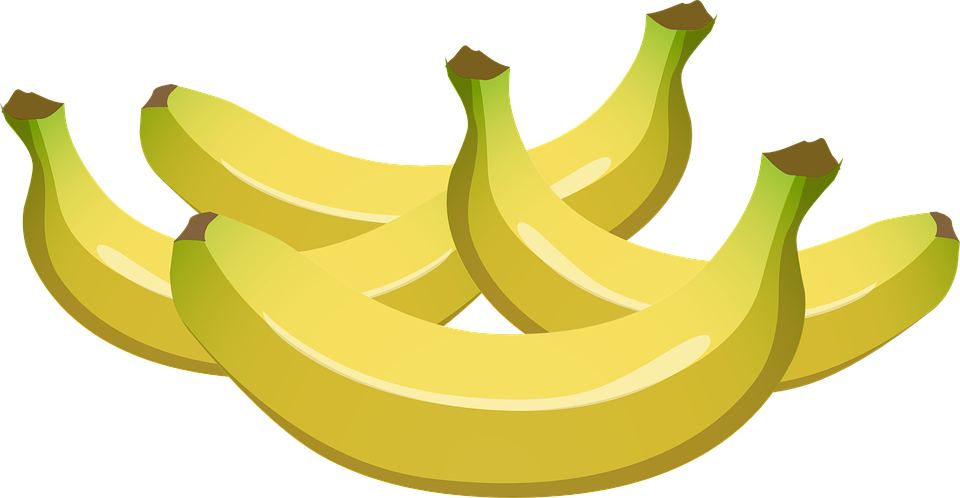 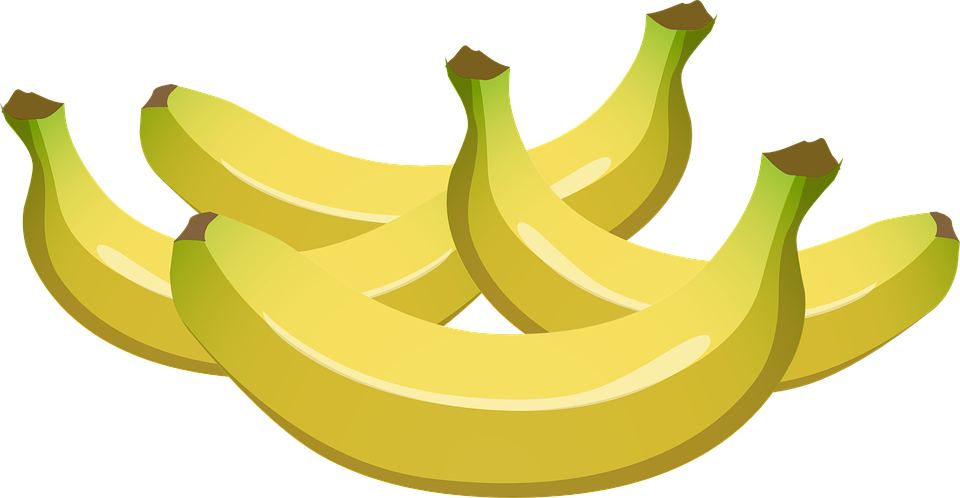 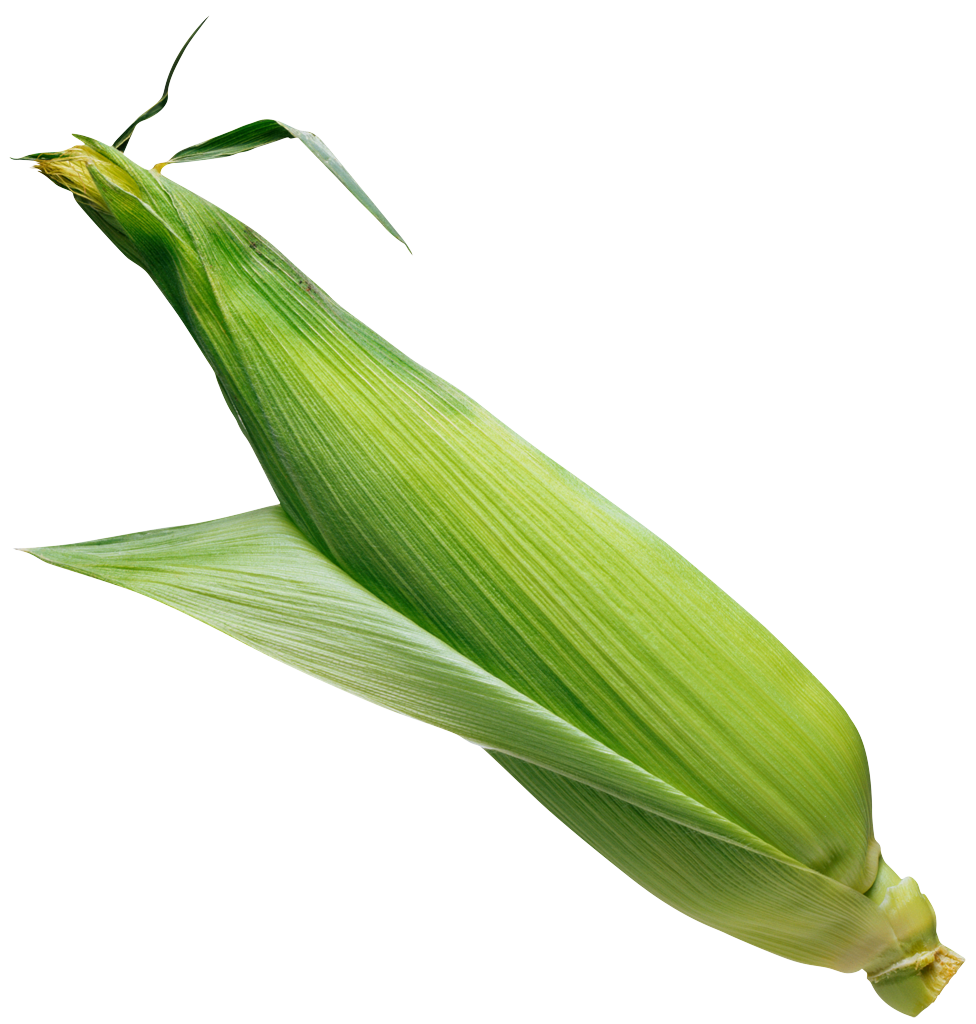 Pictionary
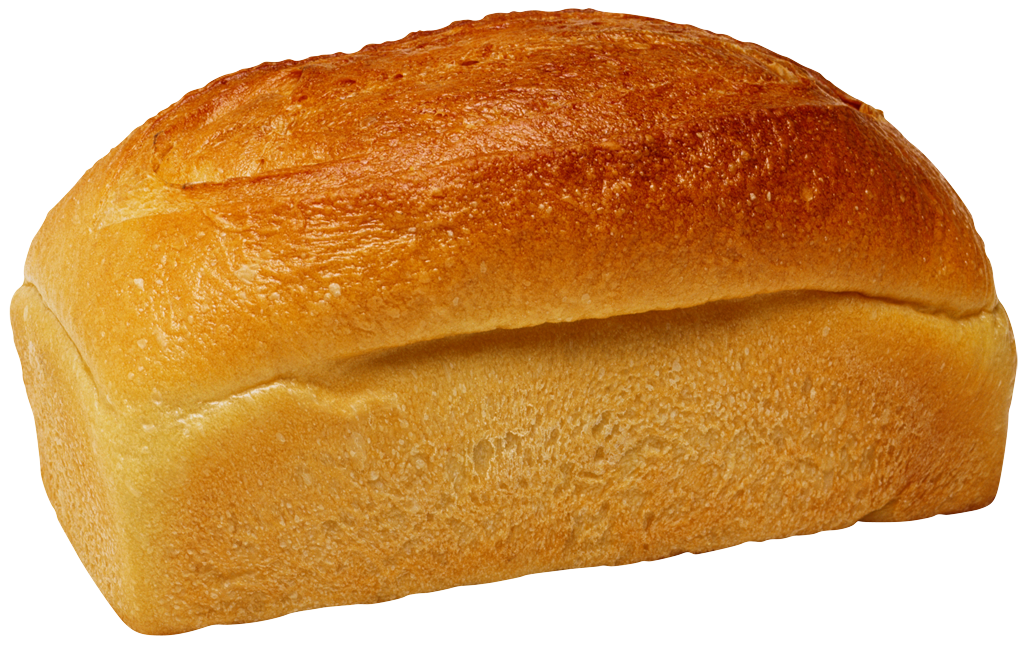 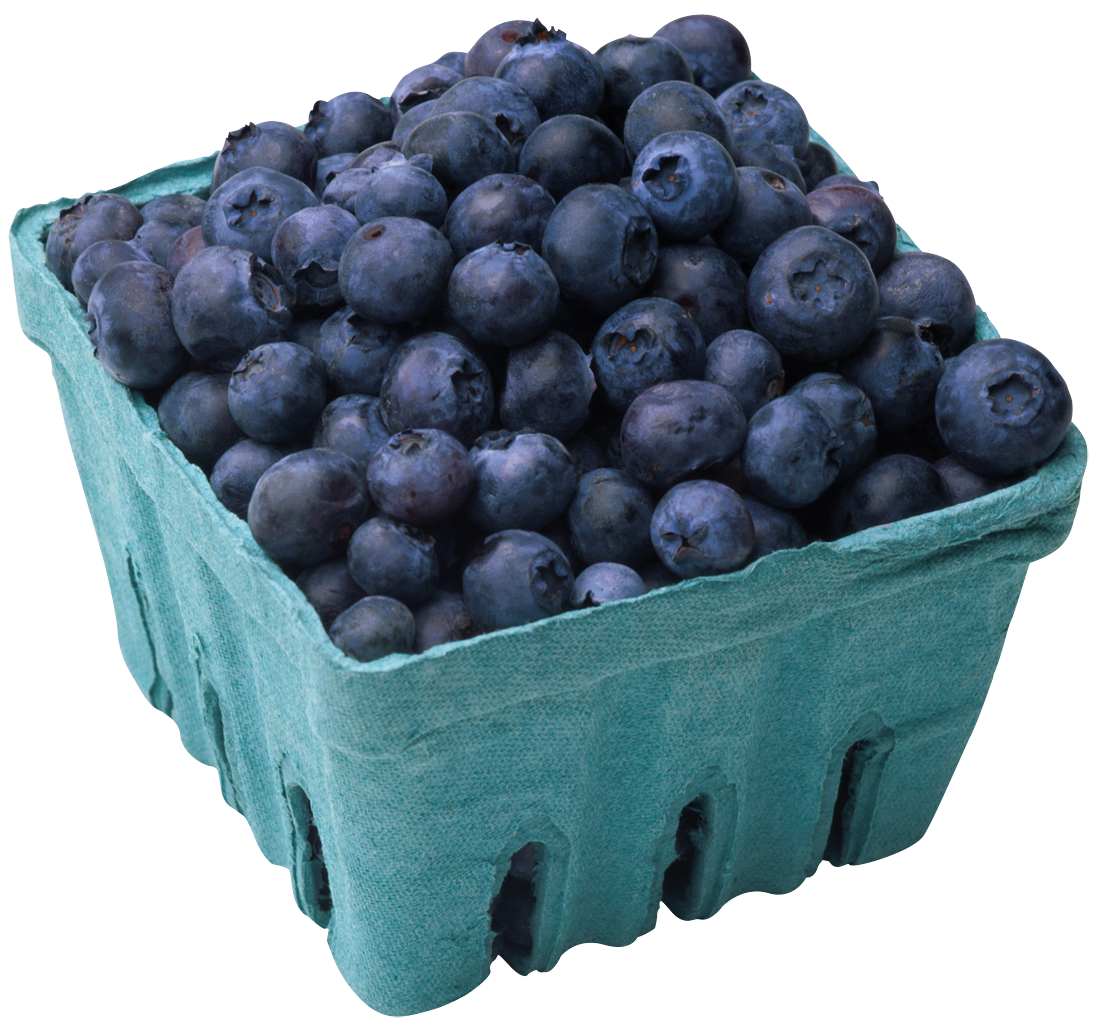 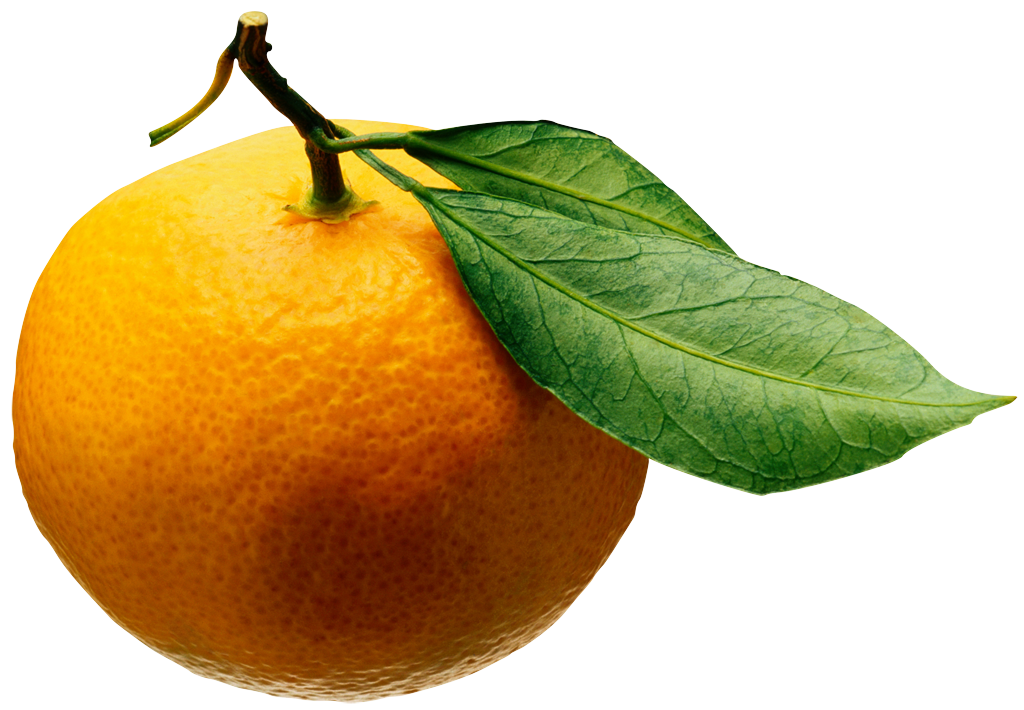 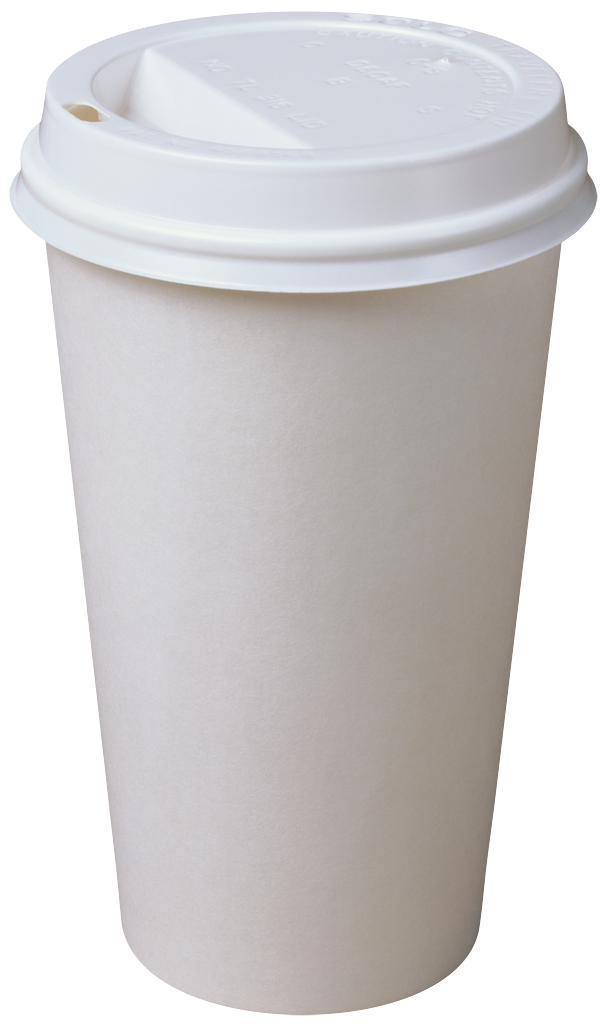 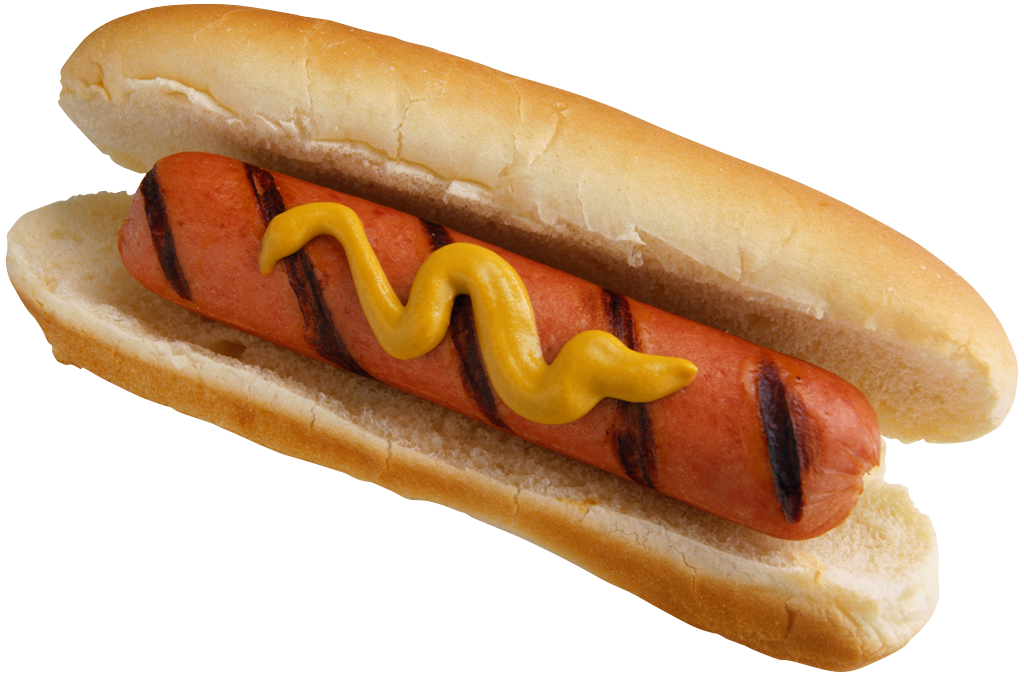 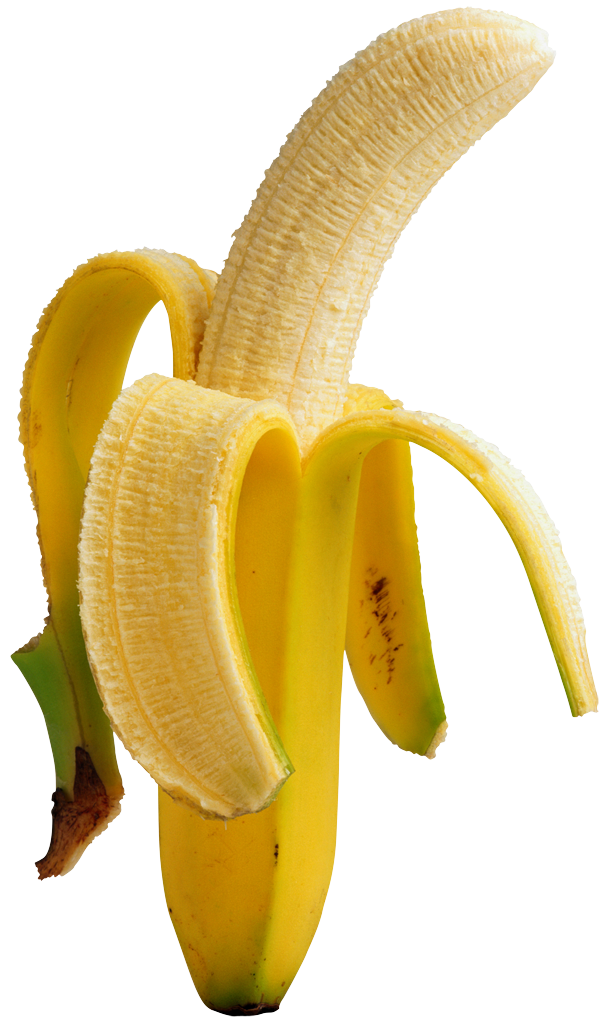 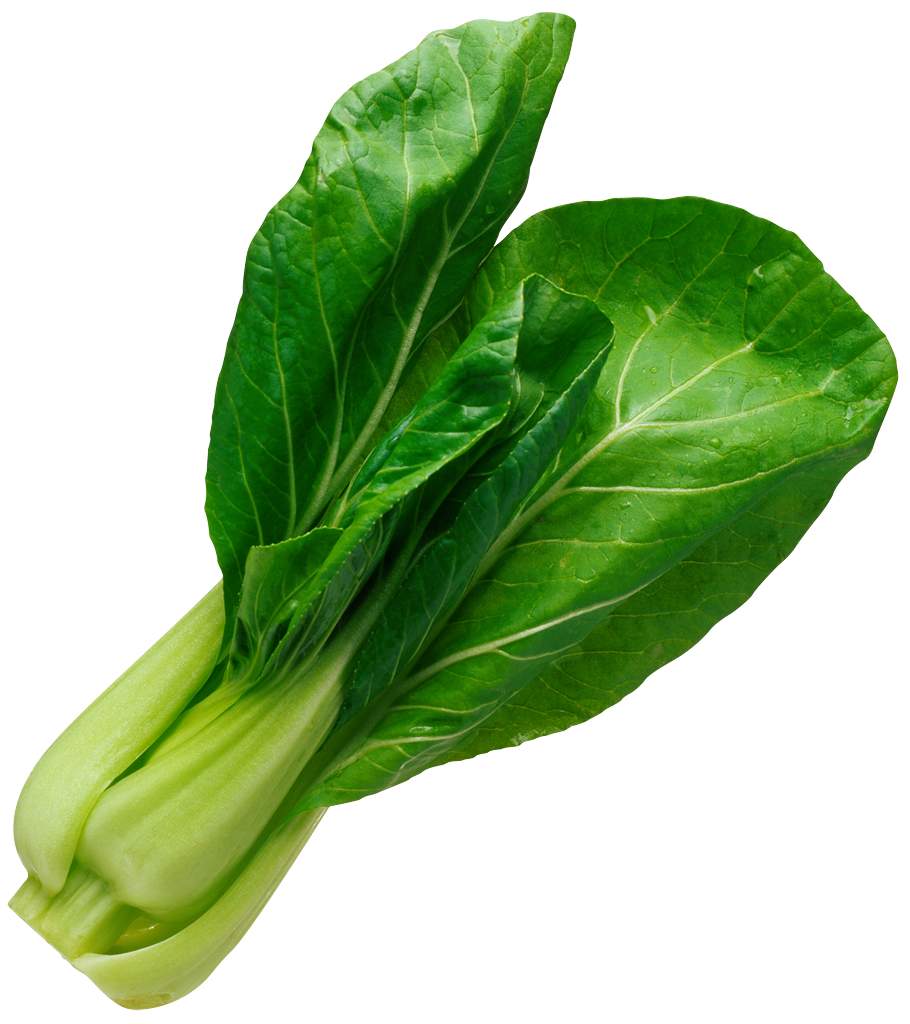 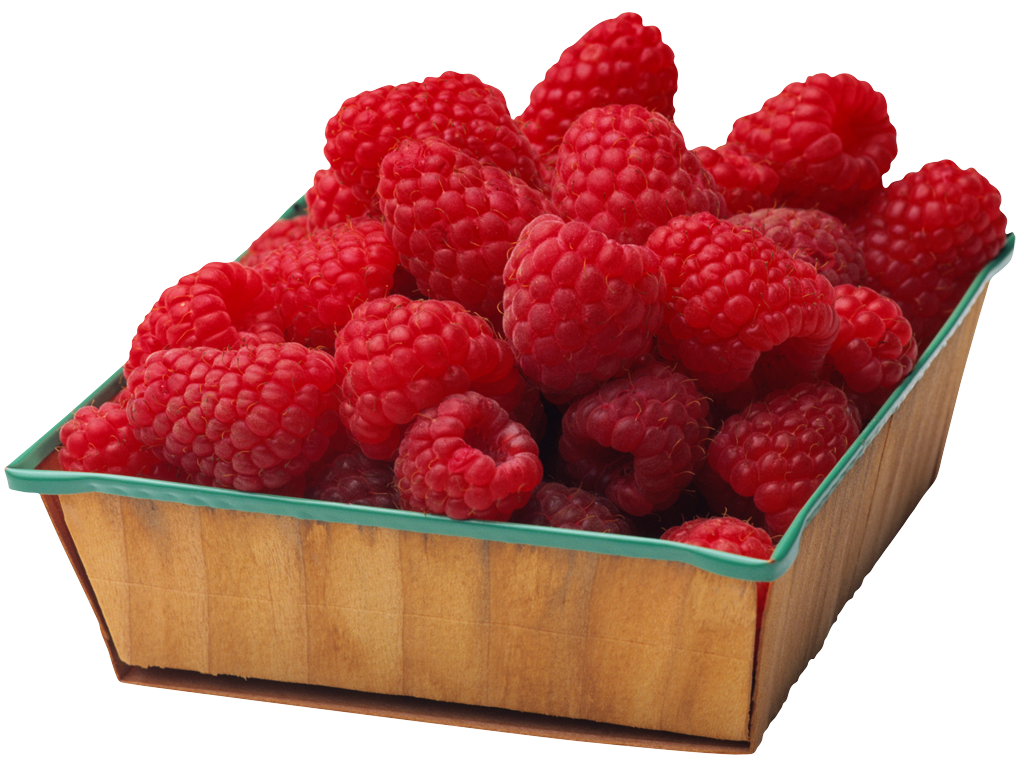 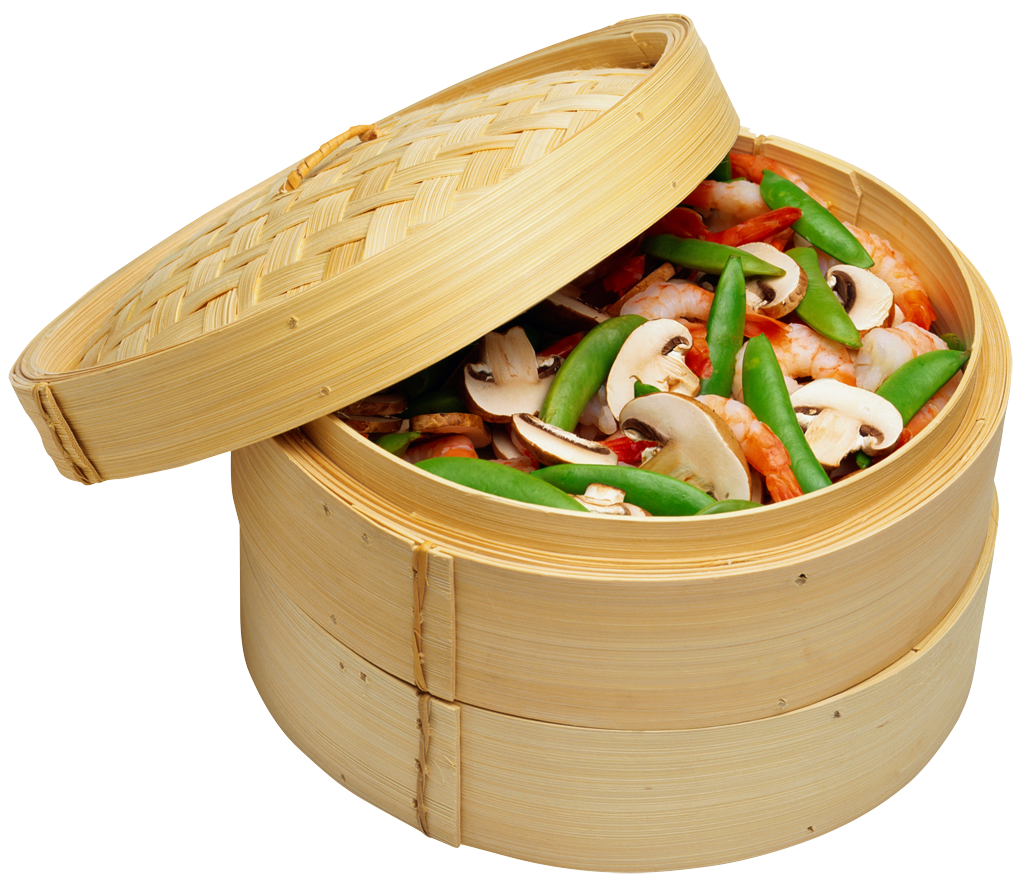 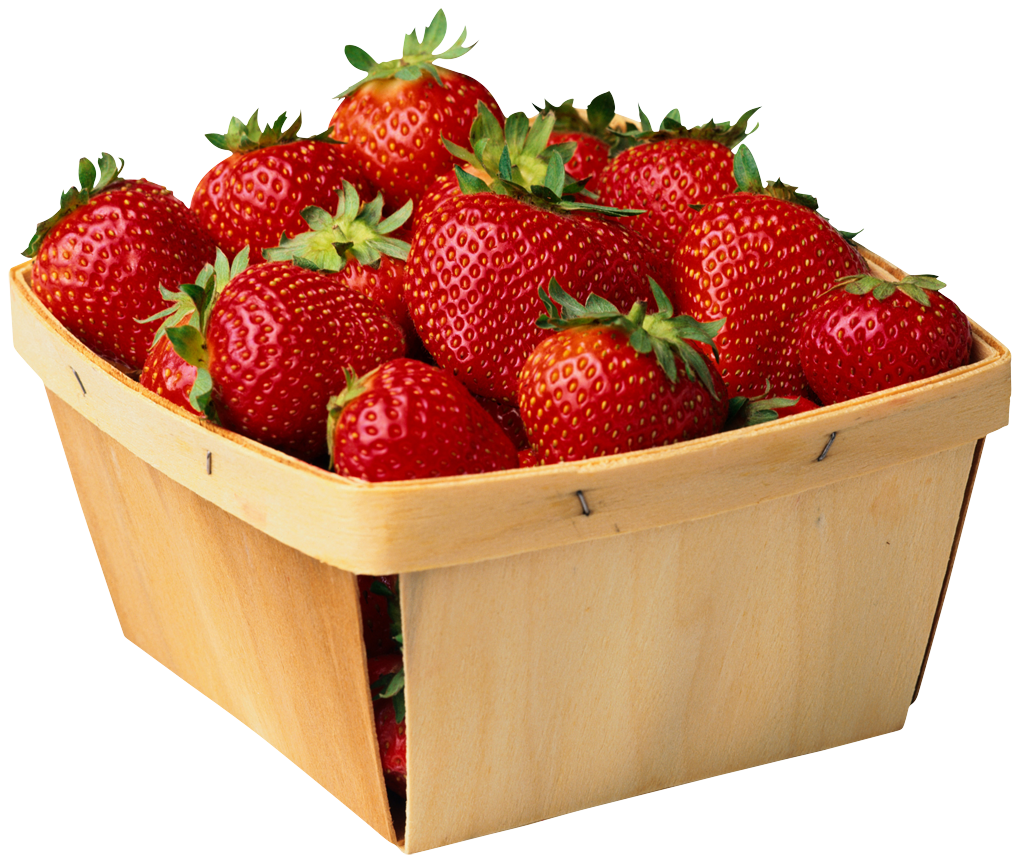 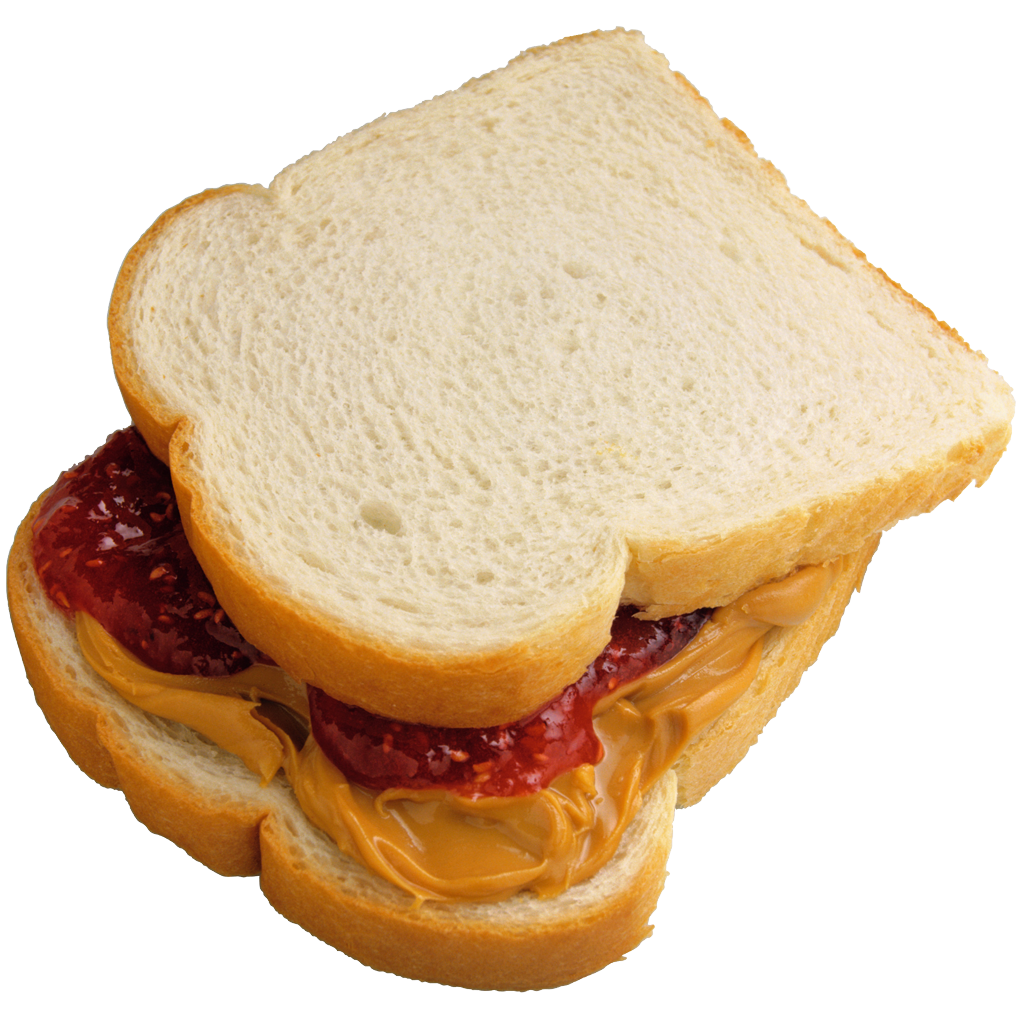 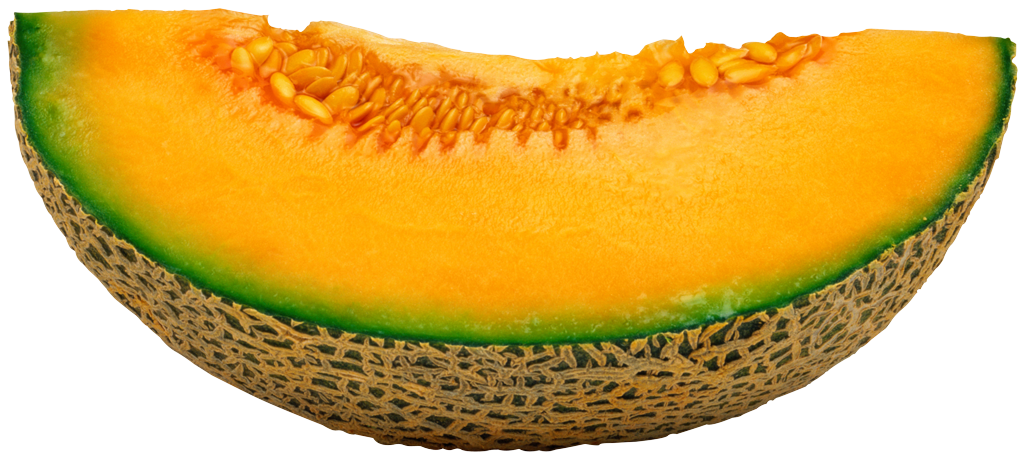 Complete the text with “and”, “or”, “but”, or “because”
I wake up at 8:30 in the morning. I am hungry ______ there isn’t any food in the fridge. I want milk, cereals ______ orange juice. Then, I go to the shop ______ it is locked ______ it’s closed. I go back home and into the kitchen. There is some grapefruit juice and brown bread. ______ I don’t like grapefruit juice ______ brown bread! This is not a good morning, so I go back to 
bed until the shop opens.
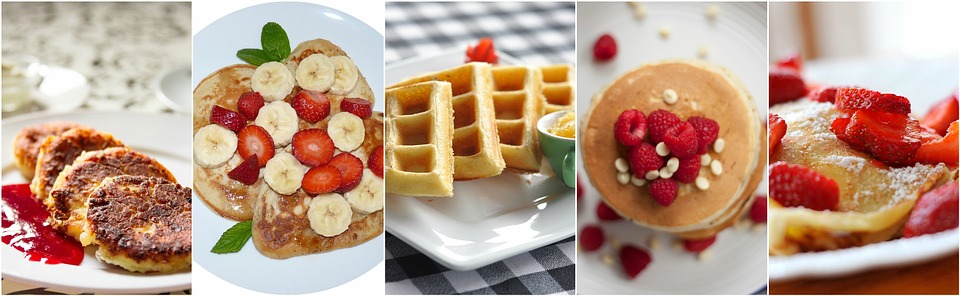 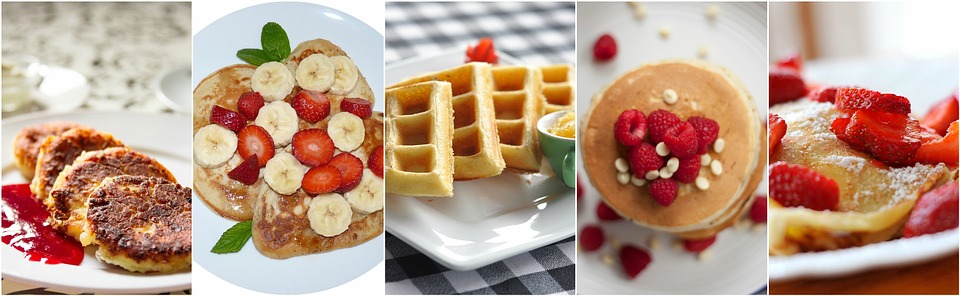 Complete the text with “and”, “or”, “but”, or “because”
I wake up at 8:30 in the morning. I am hungry but there isn’t any food in the fridge. I want milk, cereals and orange juice. Then, I go to the shop but it is locked because it’s closed. I go back home and into the kitchen. There is some grapefruit juice and brown bread. But I don’t like grapefruit juice and brown bread! This is not a good morning, so I go back to 
bed until the shop opens.
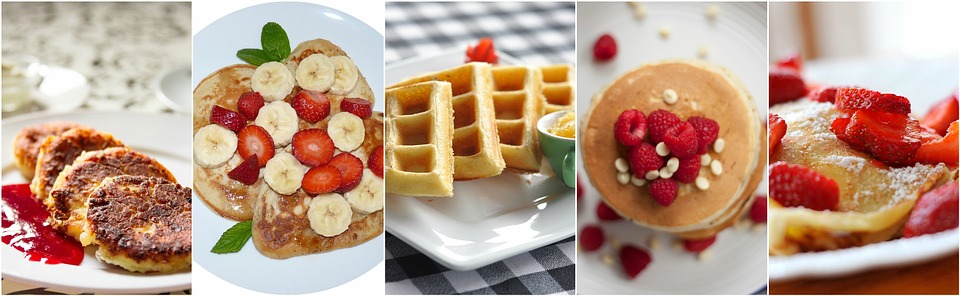 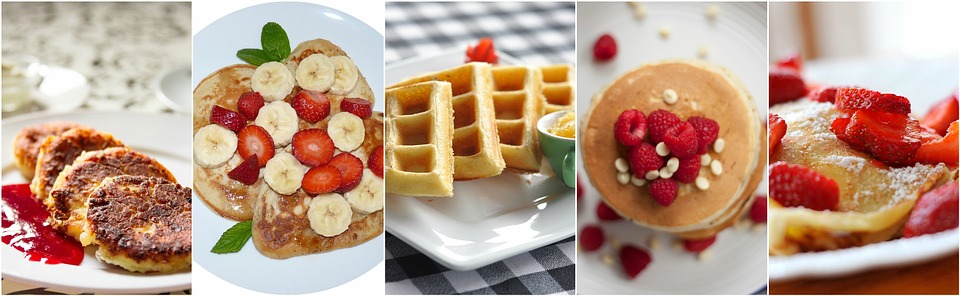 Correct the underlined word using“and”, “or”, “but”, or “because”
1. We won’t have a picnic but it’s cold.
2. They don’t like meat because fish.
3.It’s summer because I’m not hot.
4. Take your umbrella and it’s raining.
5. Do you want cheese because grapes?
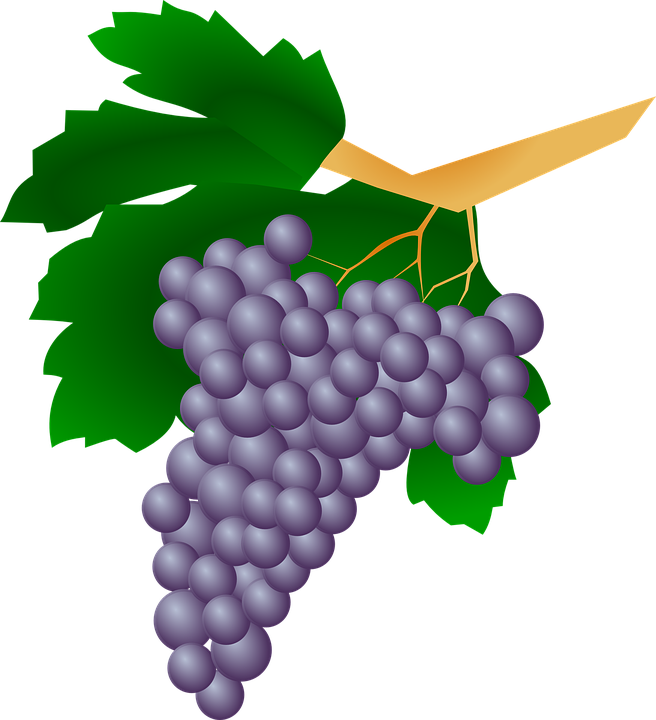 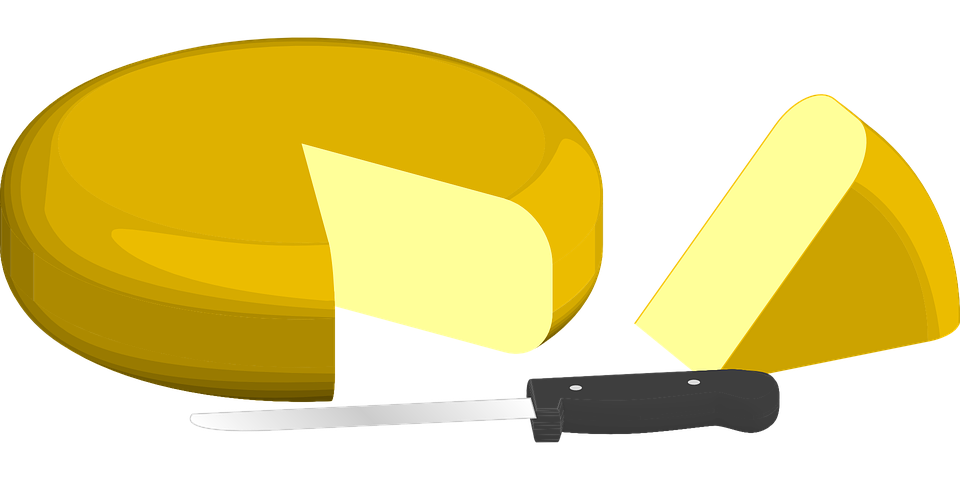 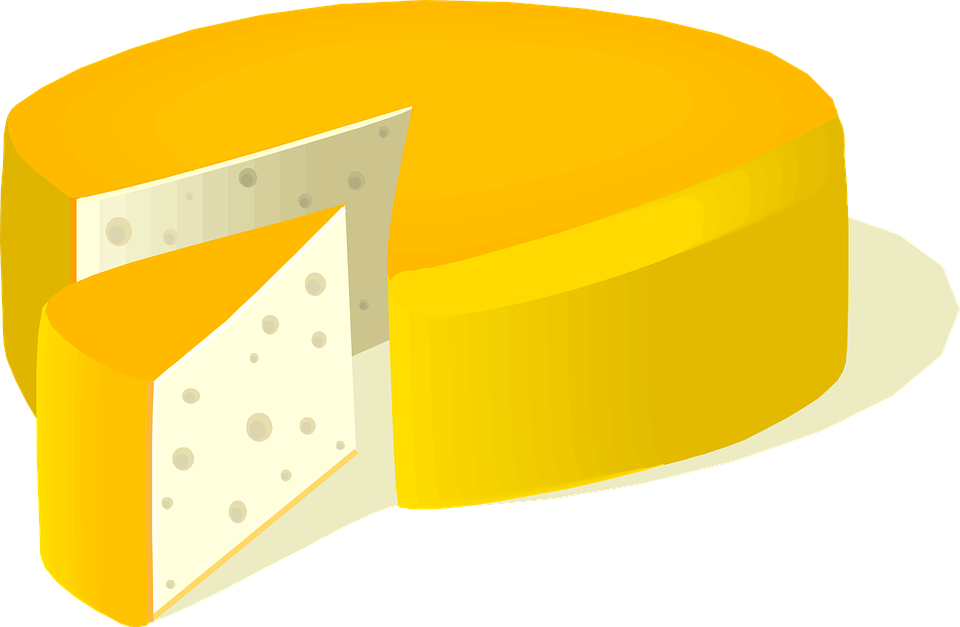 Differences
Describe the difference between these foods. Talk about colour, size, shape, food group, and anything else you can think of.
fried chicken
broccoli
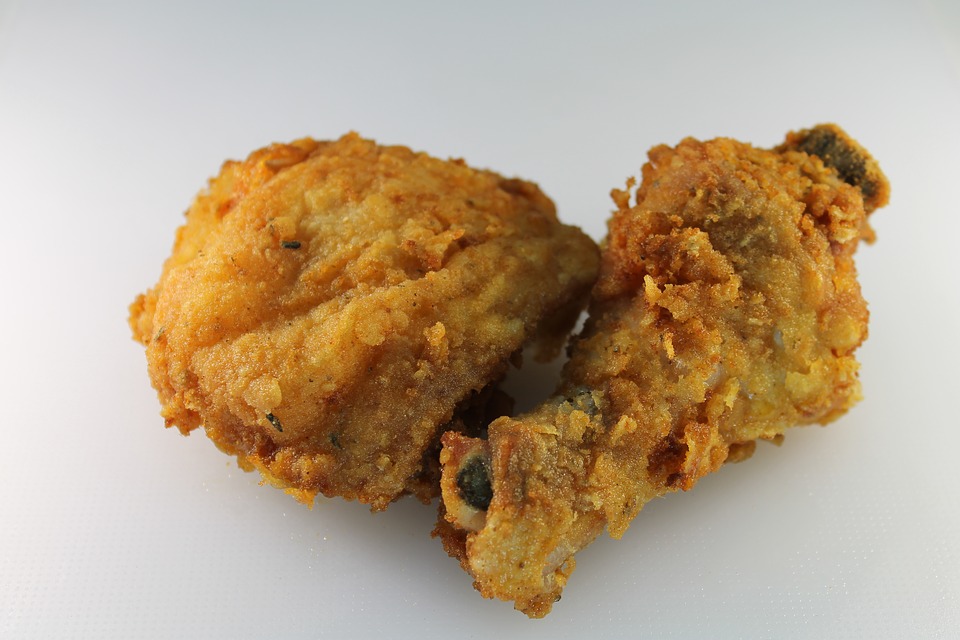 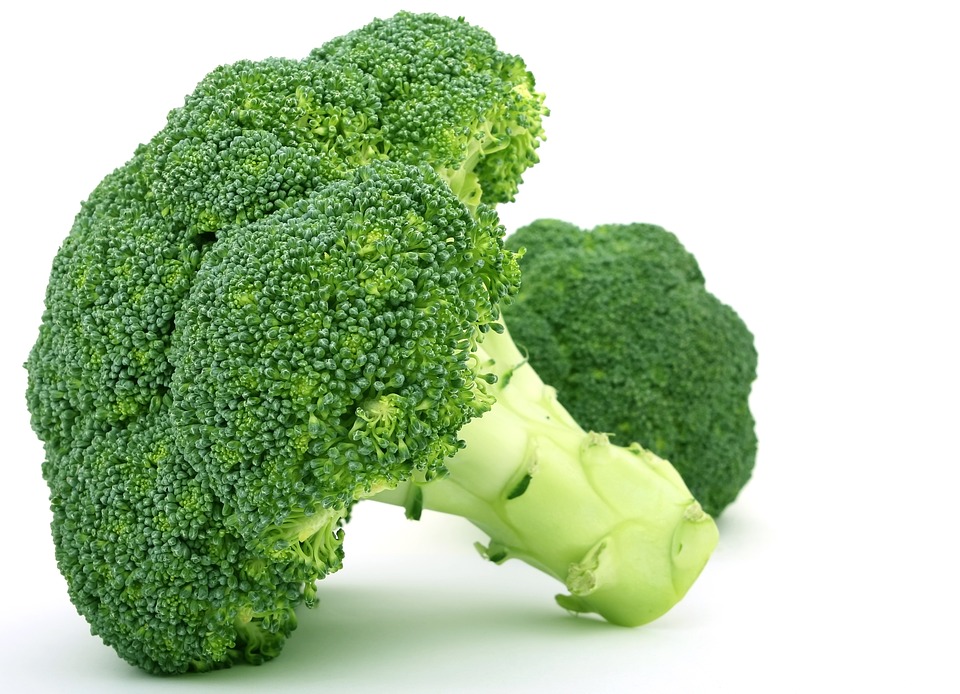 What did I learn today?
Reviewed “mine”, “yours”, “but”, “because”, “or” and “and”
Practiced “ing”, “ng”, “dr” and “tr” words
Foods around the world 
How to read a story
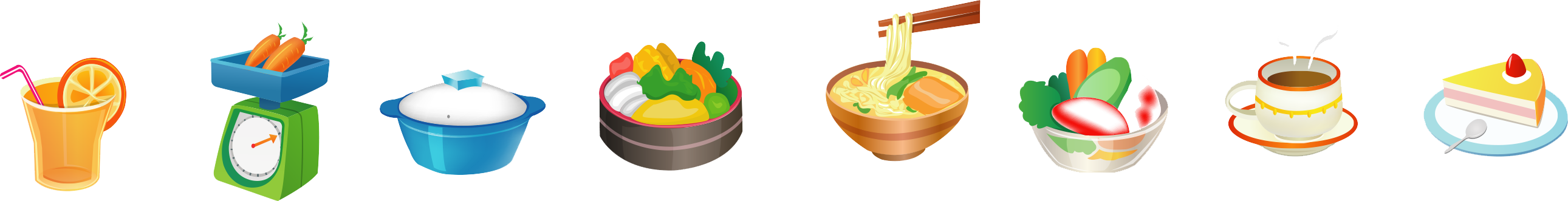 Homework
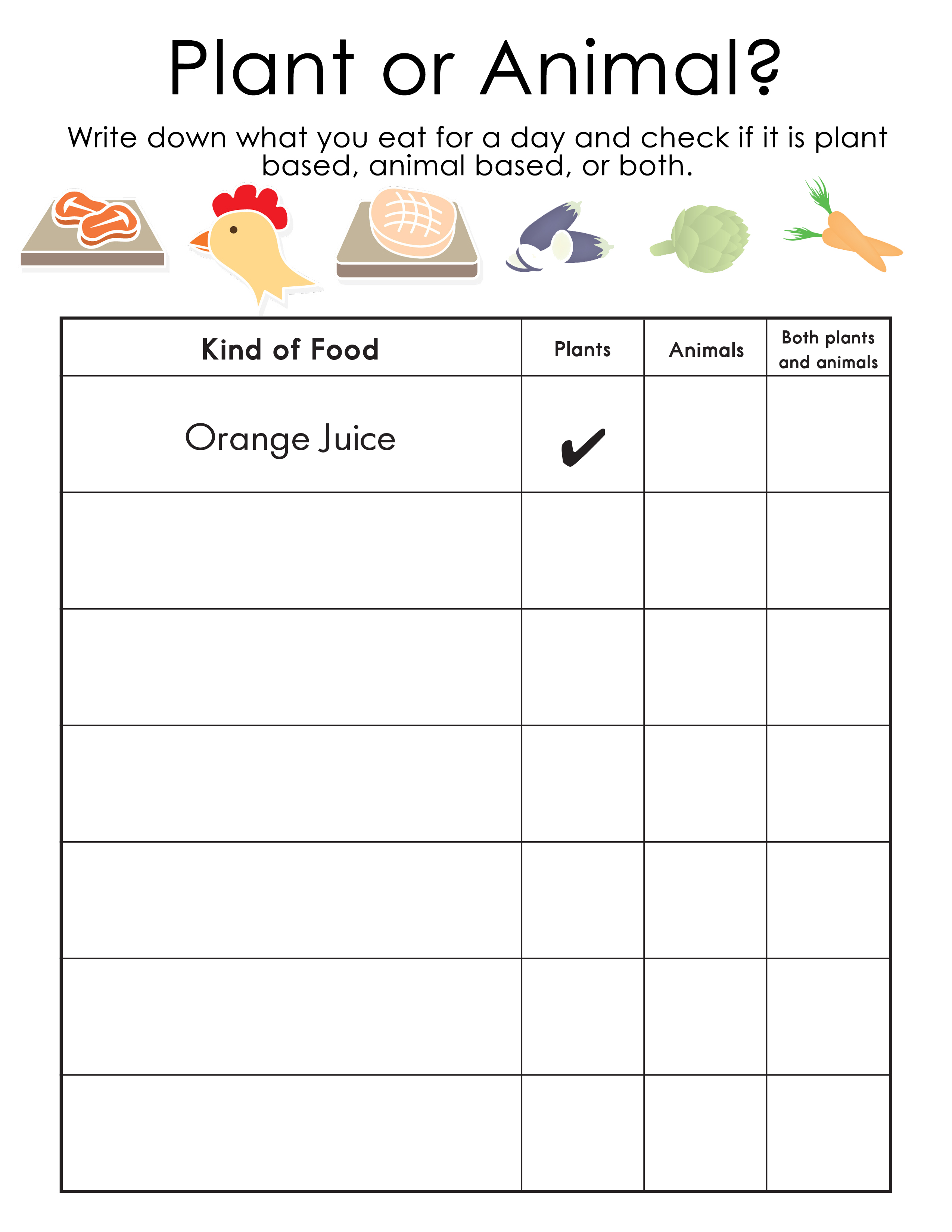 [Speaker Notes: For homework, students should make al list of what they eat for one day and decide if it belongs to plants, animals or both.]